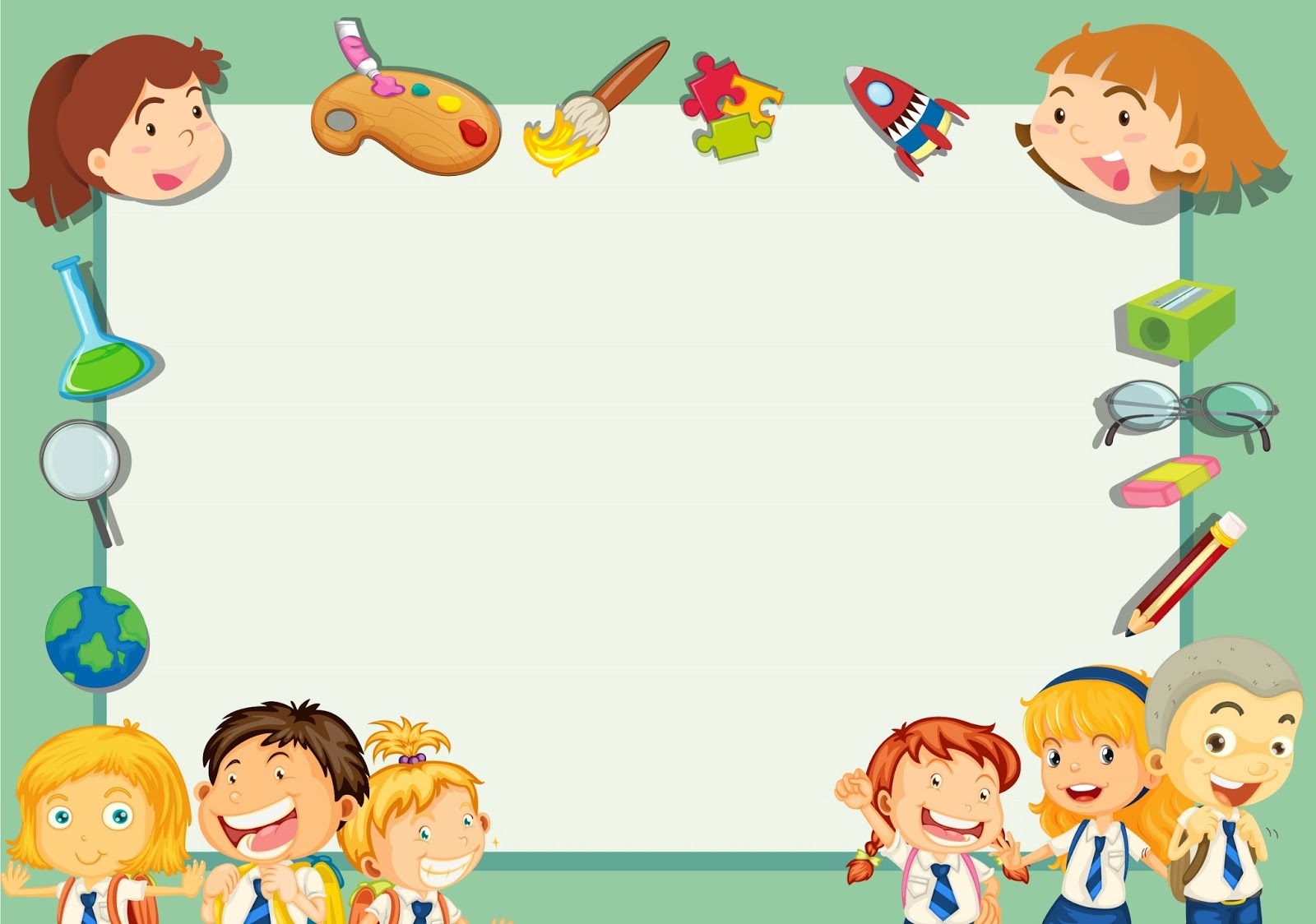 МБДОУ «Кирилловский детский сад «Теремок»
МЕТОД ПРОЕКТОВ 
КАК СРЕДСТВО РАЗВИТИЯ 
ЛИЧНОСТИ РЕБЁНКА
Воспитатель: Балачевцова Е.Г.
2021г.
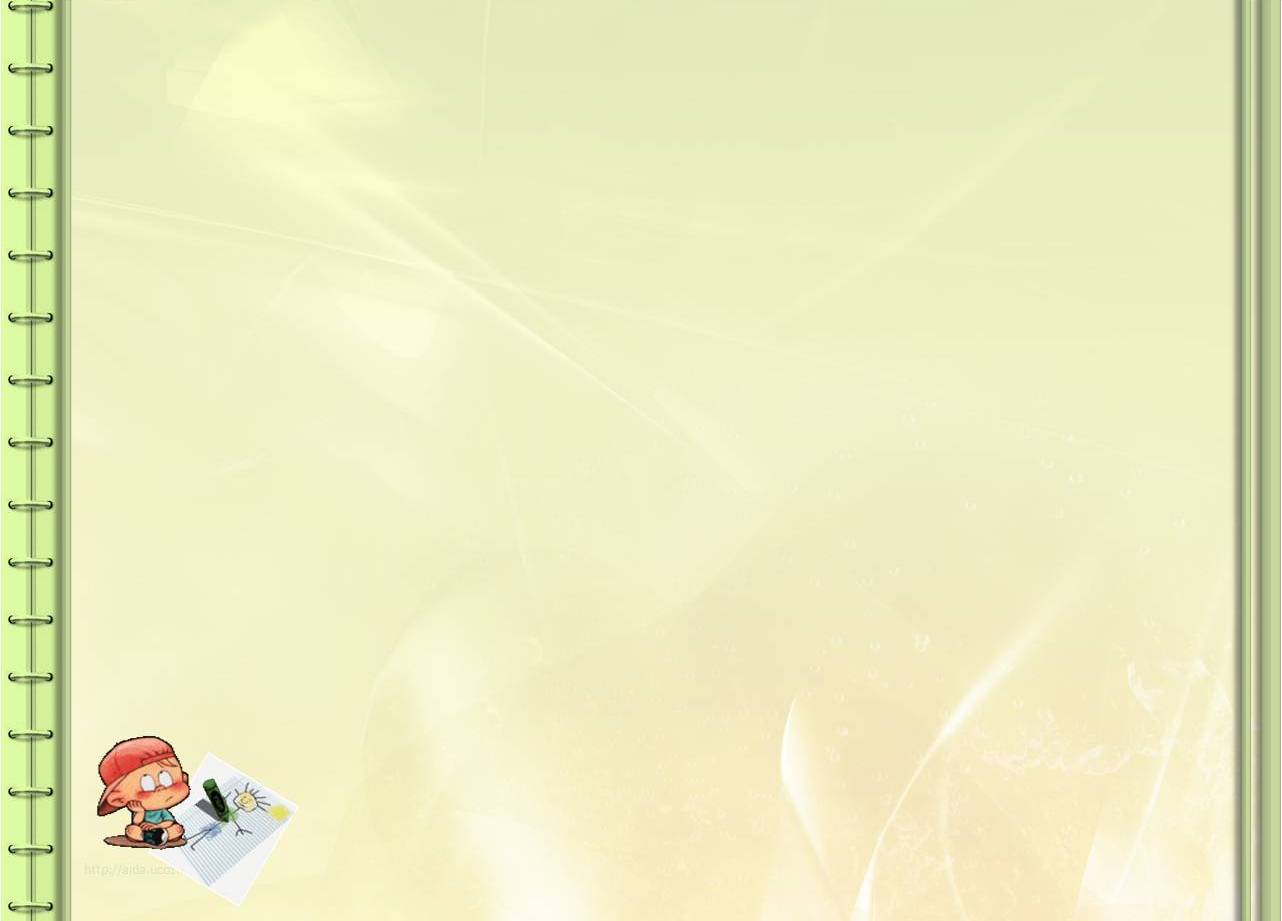 Метод проектов - рассматривается современной
наукой как цикл инновационной деятельности и
является одной из перспективных педагогических технологий, имеющих соответствующие признаки, функции и структуру.
Это совокупность исследовательских, поисковых, проблемных методов, в основе лежит развитие познавательных навыков детей, умений самостоятельно конструировать свои знания, ориентироваться в информационном пространстве; это развитие критического творческого мышления.
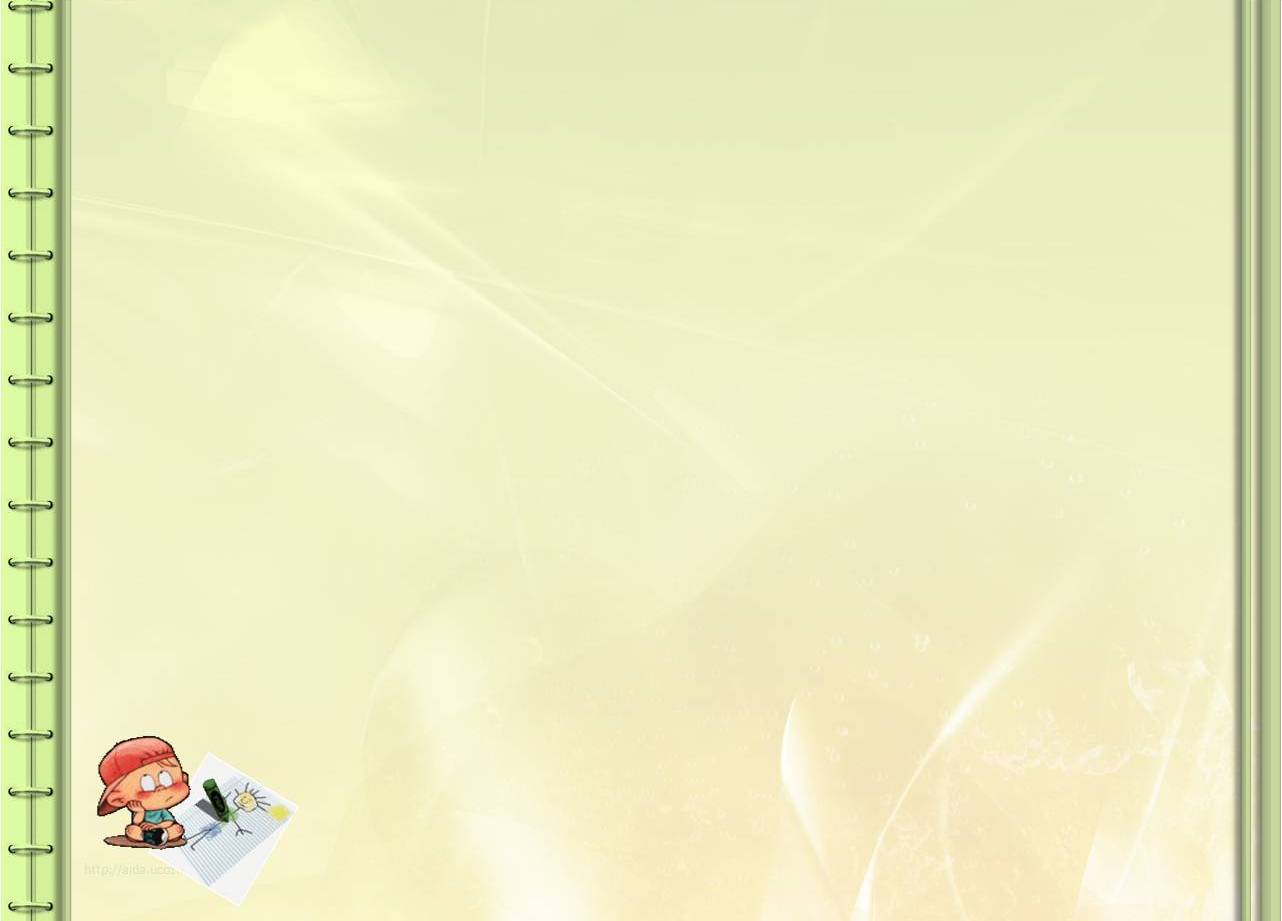 Сегодня метод проектов широко используется в дошкольном образовании. Педагоги не только проектируют свою деятельность, но и разрабатывают интересные проекты на самые разные темы с воспитанниками и их родителями.
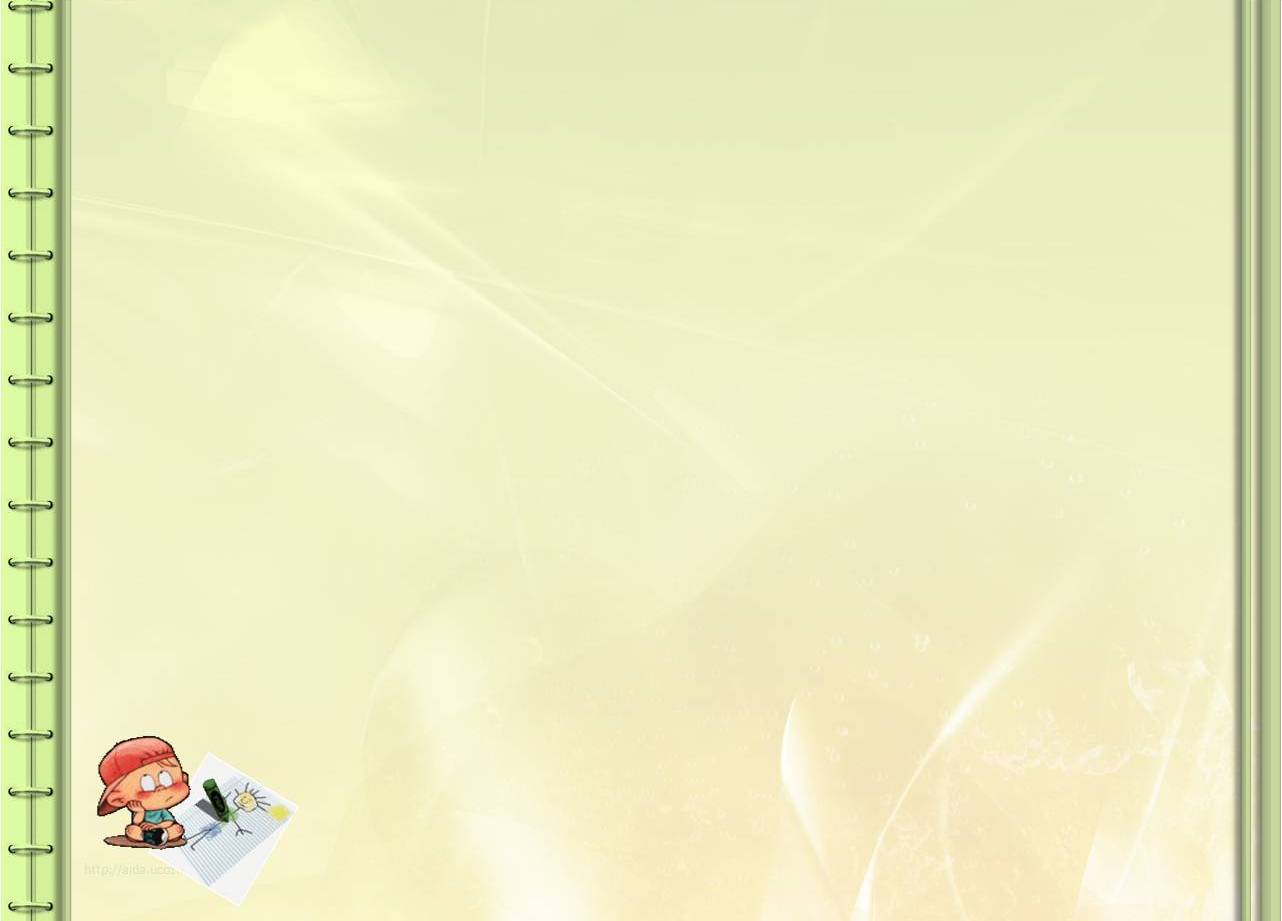 Проект - это специально организованный педагогом и самостоятельно выполняемый воспитанниками комплекс действий, завершающихся созданием творческого продукта.
Цель: развитие детской инициативы свободной
творческой личности ребёнка, которая определяется
задачами развития и задачами исследовательской
деятельности детей.
Задачи развития:
обеспечение психологического благополучия и здоровья детей;
развитие познавательных способностей;
развитие творческого воображения;
развитие творческого мышления;
развитие коммуникативных навыков.
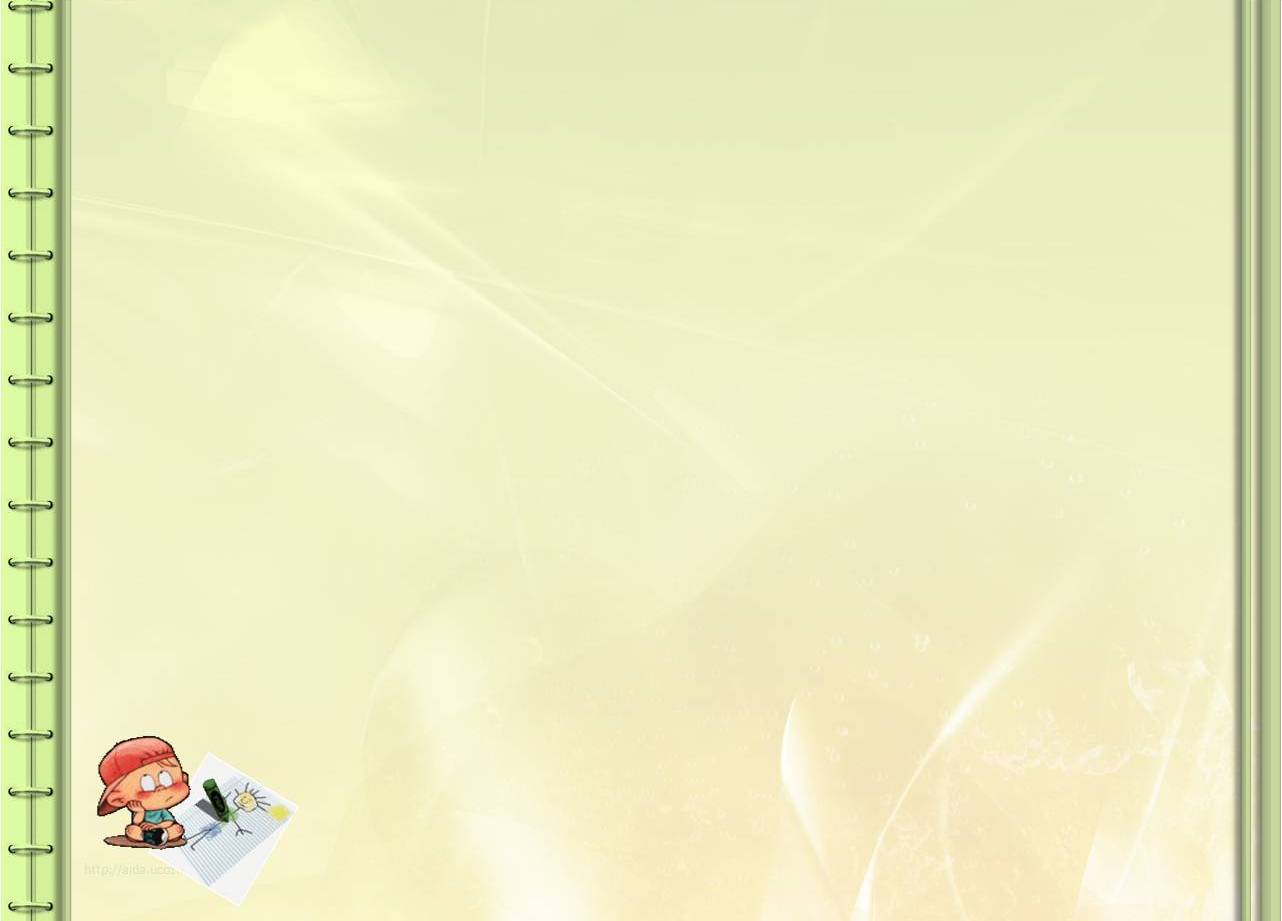 Задачи исследовательской деятельности
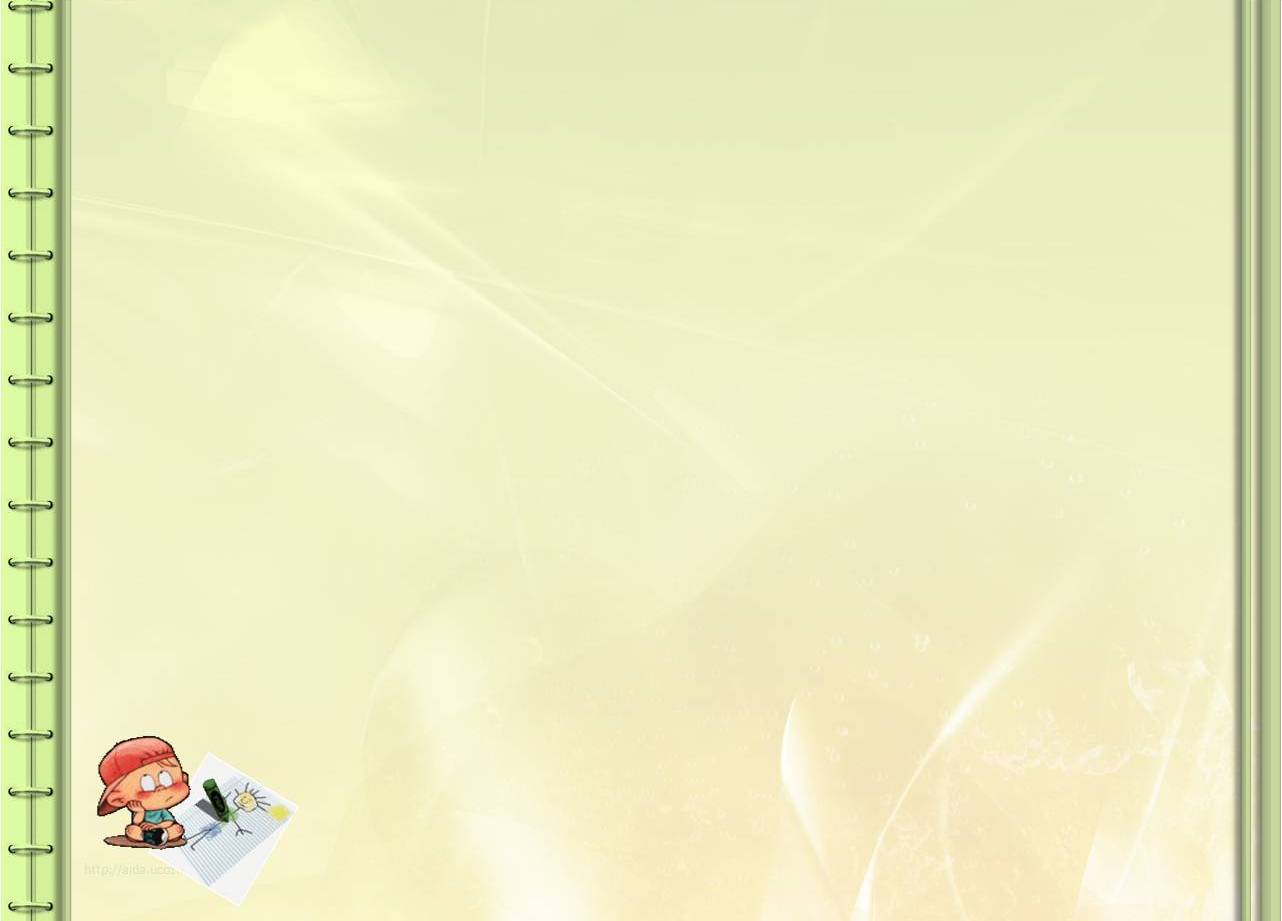 Возрастная дифференциация в развитии проектной деятельности
1 этап. 3-5,5 лет - Проектная деятельность формируется на подражательно-исполнительском уровне. Активная роль взрослого. 

2 этап. 5-6 лет – Проектная деятельность переходит на развивающий уровень. Взрослый не только генерирует свои идеи, но и подключается к реализации идей детей. 

3 этап. 6-7 лет - Проектная деятельность достигает творческого уровня. Роль взрослого – развитие и поддержка       творческой активности детей, создание условий для     самостоятельной проектной деятельности.
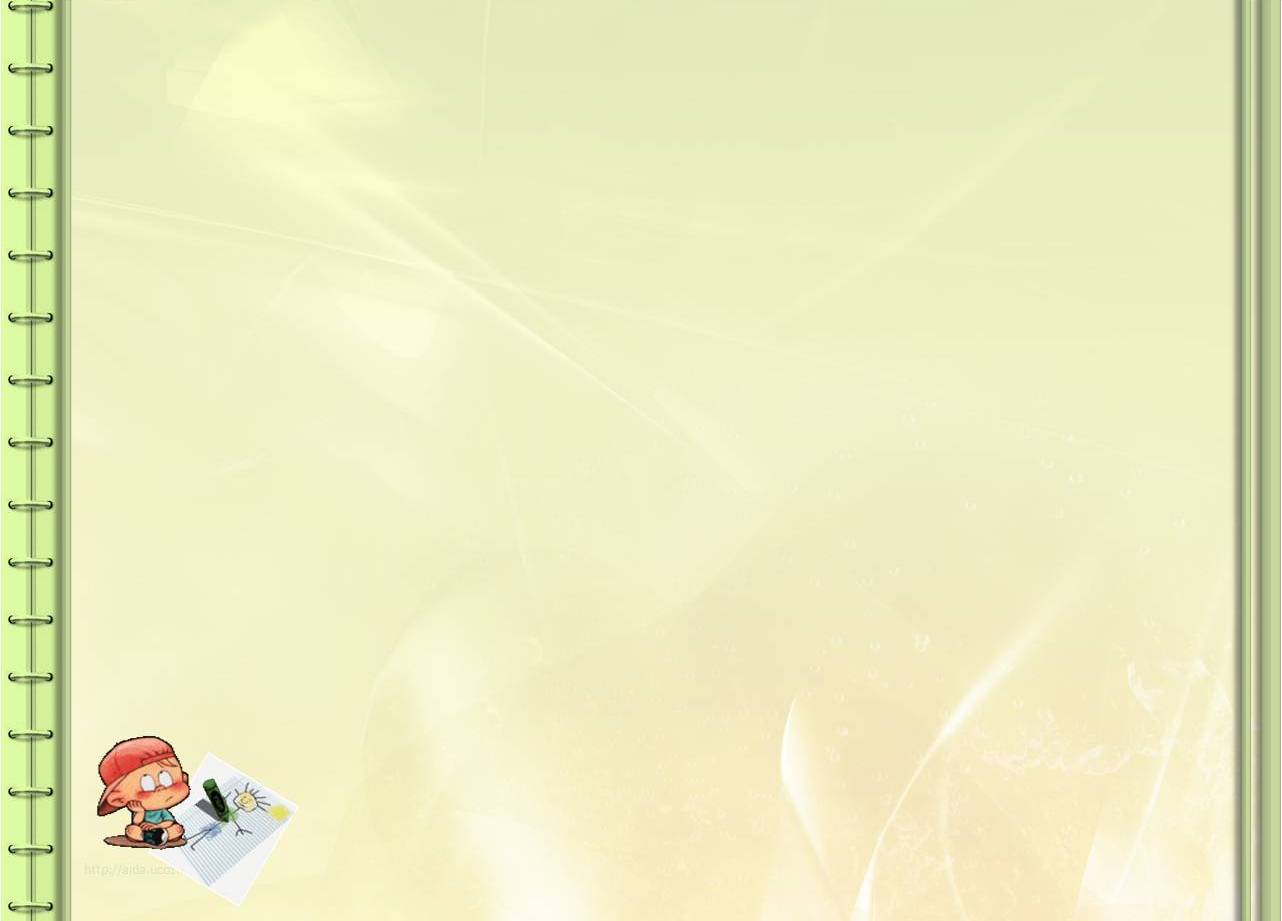 Основные этапы метода проектов 
(деятельность участников проекта по Т.А. Данилиной)
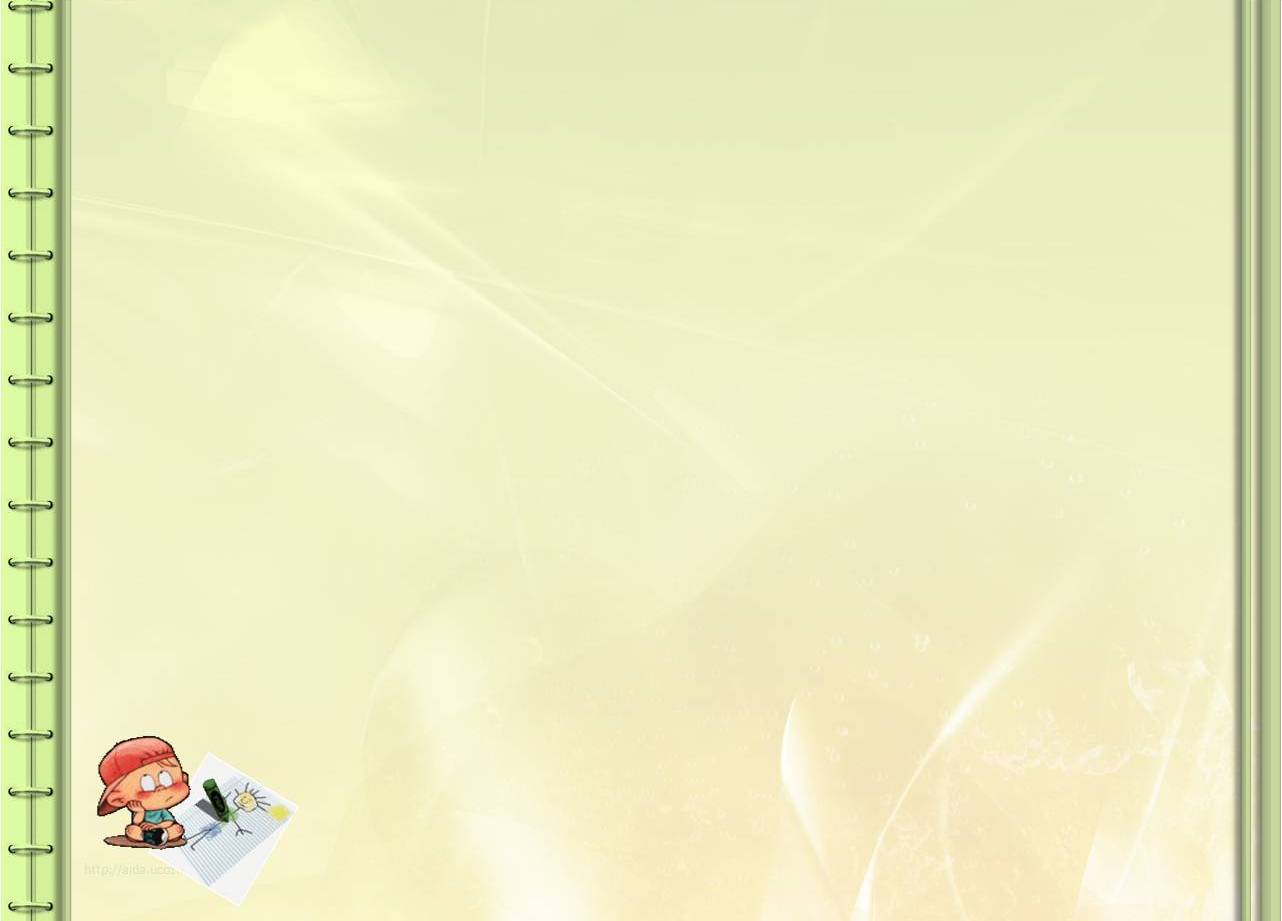 Принципы реализации проектов
системность
сезонность 
учет личности 
учет возрастных особенностей 
взаимодействие с ребенком в условиях ДО и семьи.
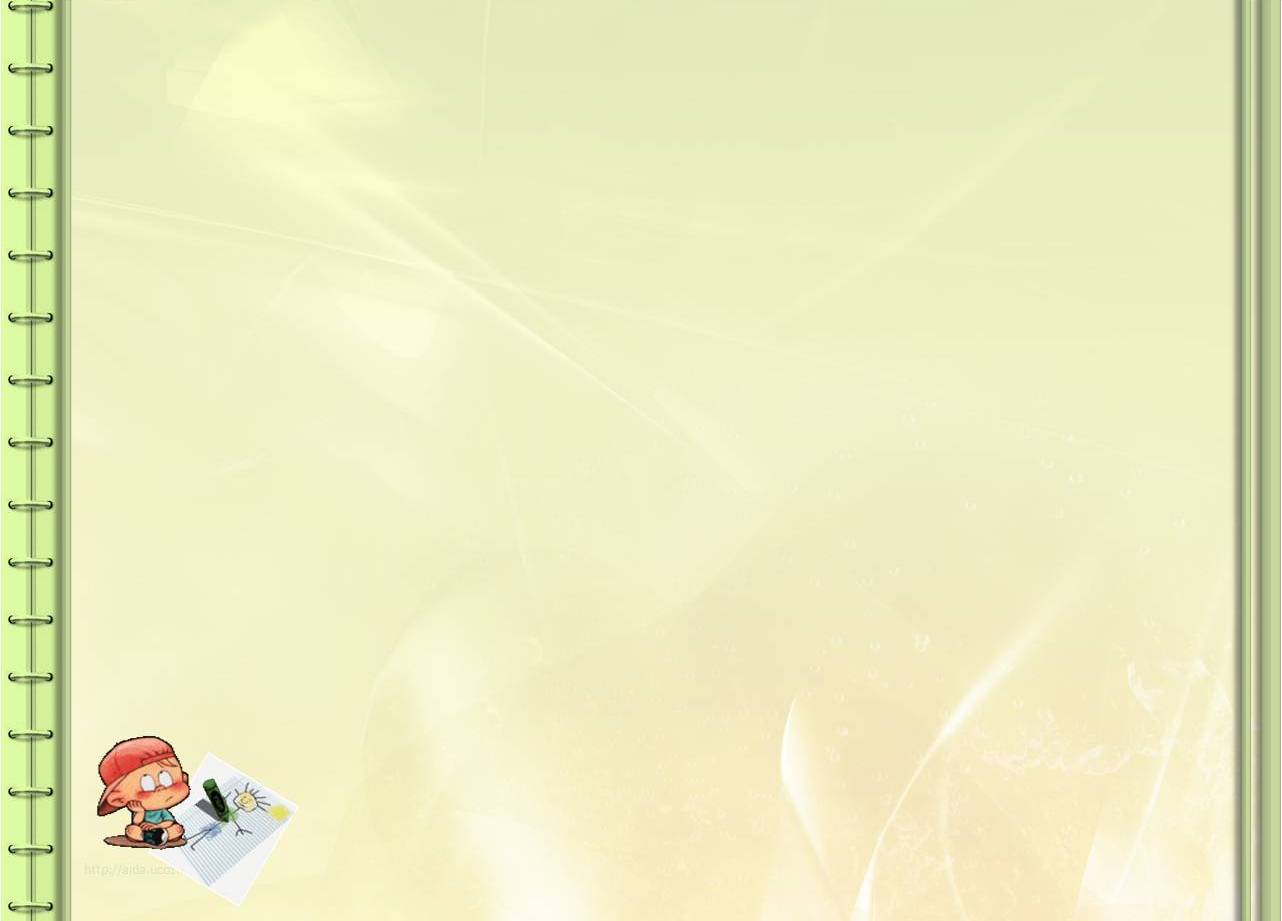 Классификация проектов, используемых в работе дошкольных учреждений
В настоящее время проекты классифицируются: 
а) по составу участников; 
б) по целевой установке; 
в) по тематике; 
г) по срокам их реализации.
Классификация проектов по продолжительности
Краткосрочный проект
• Одно-два занятия, в течение месяца
Проект средней продолжительности
• 2-4 месяца
Долгосрочный проект
• В течение учебного года
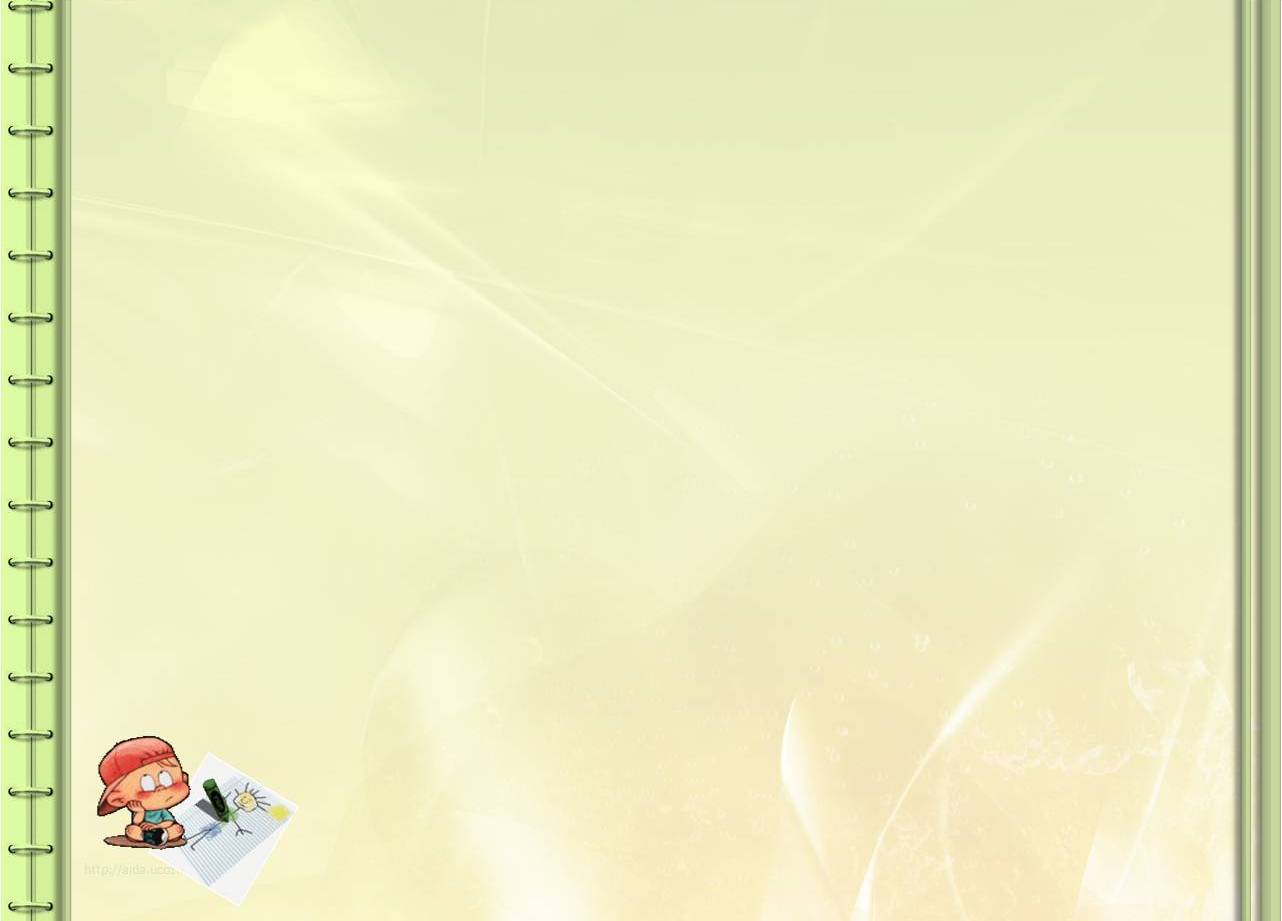 Проекты бывают:
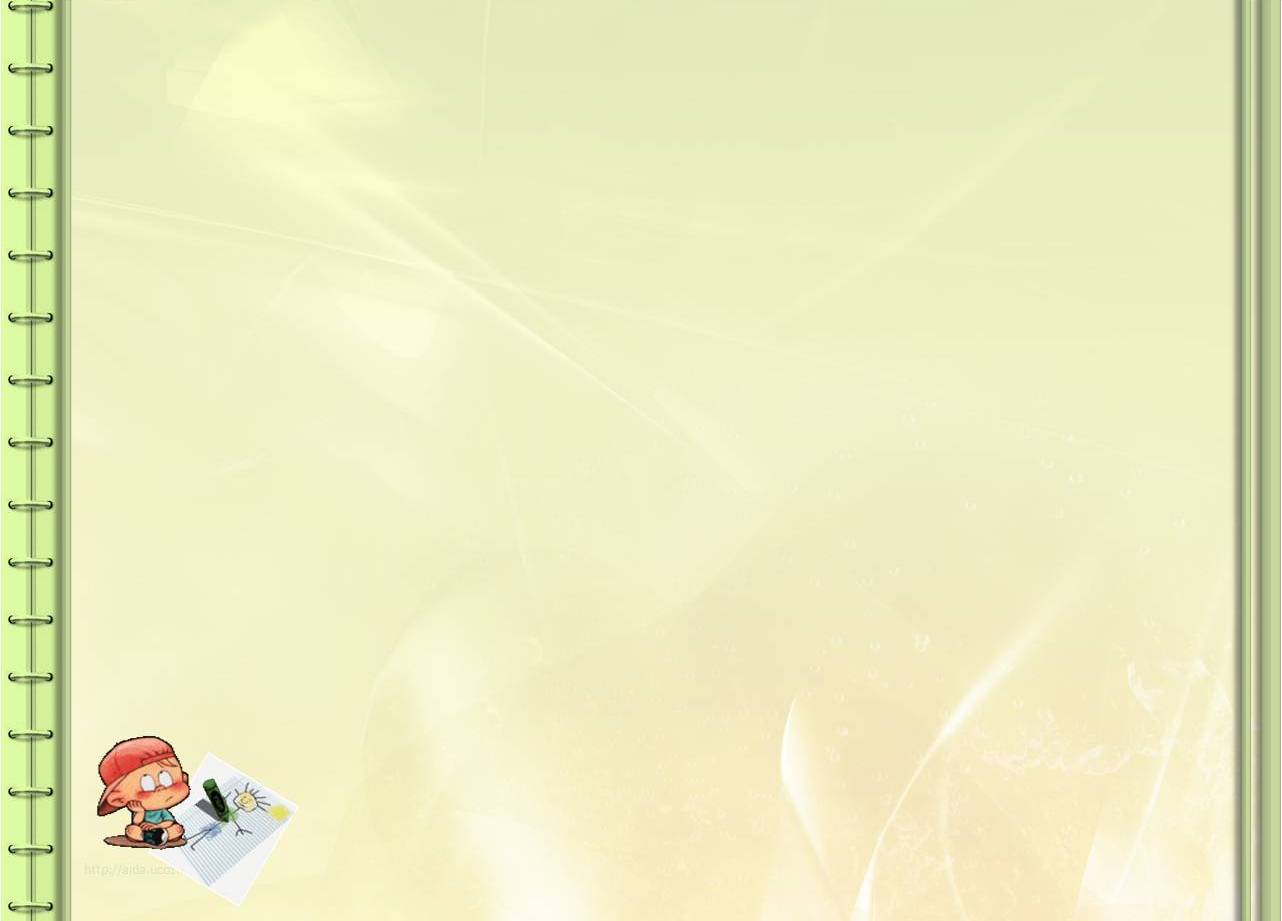 Типы проектов:
 Исследовательски -творческие: дети экспериментируют, а затем результаты оформляют в виде газет, драматизации детского дизайна;
 Ролево -игровые (с элементами творческих игр, когда дети входят в образ персонажей сказки и решают по-своему поставленные проблемы);
 Информационно –практико -ориентированные: дети собирают информацию и реализуют ее, ориентируясь на социальные интересы (например, оформление и дизайн группы); 
Творческие (оформление результата в виде детского праздника, музыкальной сказки, детского дизайна. Например - «Театральная неделя»).
Продукты проектной деятельности: 
Исследовательски-творческие проекты -сборник сочинений -газеты и журналы - итоговое занятие 
Информационно-практические проекты -оформление группы ,изготовление -выращивание цветов, лука, создание кашпо;
Творческие проекты – стенгазеты, макеты; - постановка сказки, спектакля; - выставка.
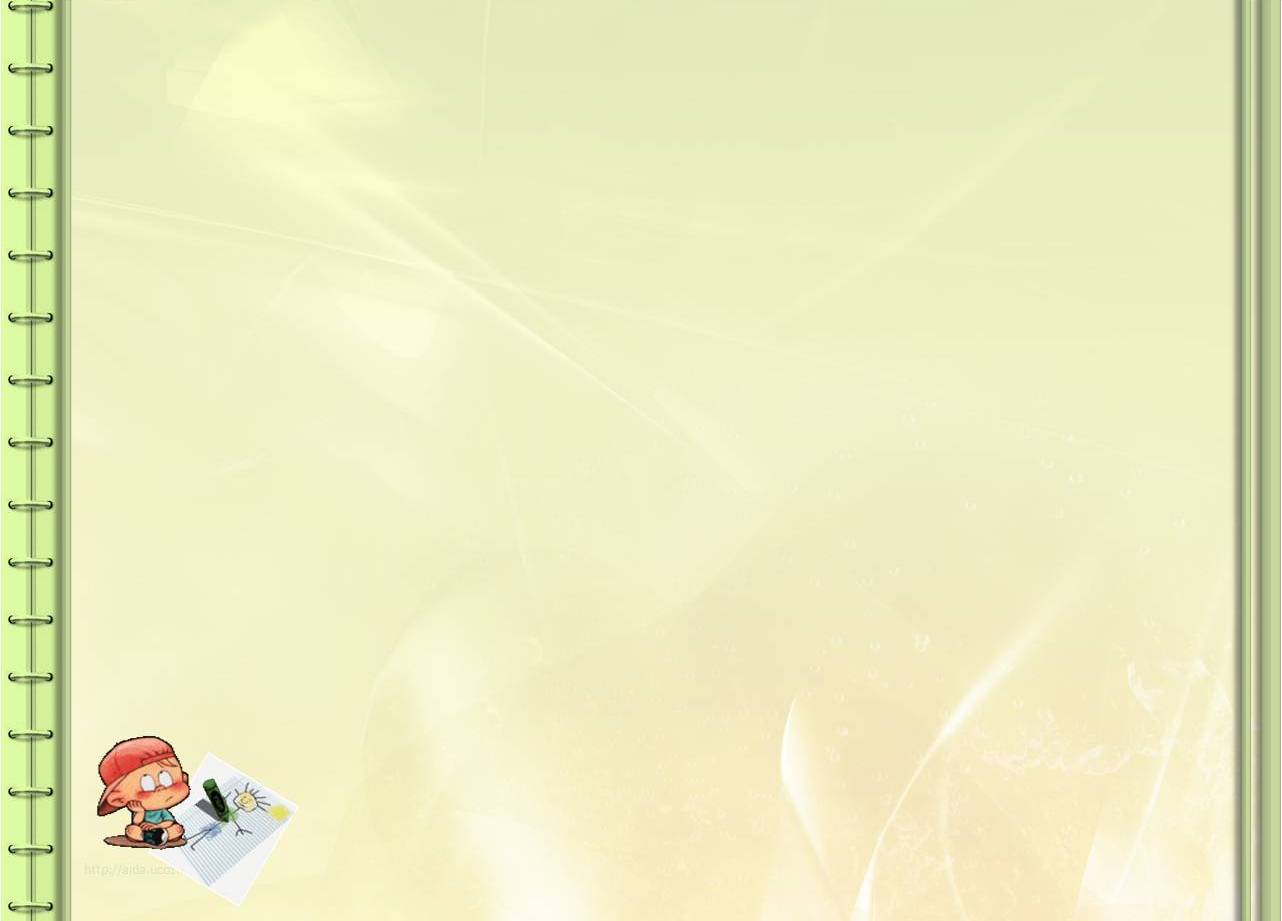 Примерный план работы воспитателя по подготовке проекта
 Постановка цели проекта.
 Разработка плана движения к цели (воспитатель, методист обсуждают план с родителями).
 Привлечение специалистов к осуществлению соответствующих разделов проекта.
 Составление плана-схемы проекта.
 Сбор, накопление материала.
 Включение в план-схему проекта занятий, игр и других видов детской деятельности.
 Домашние задания и задания для самостоятельного выполнения. 
Презентация проекта, открытое занятие.
В основе любого проекта лежит проблема, для решения которой требуется исследовательский поиск
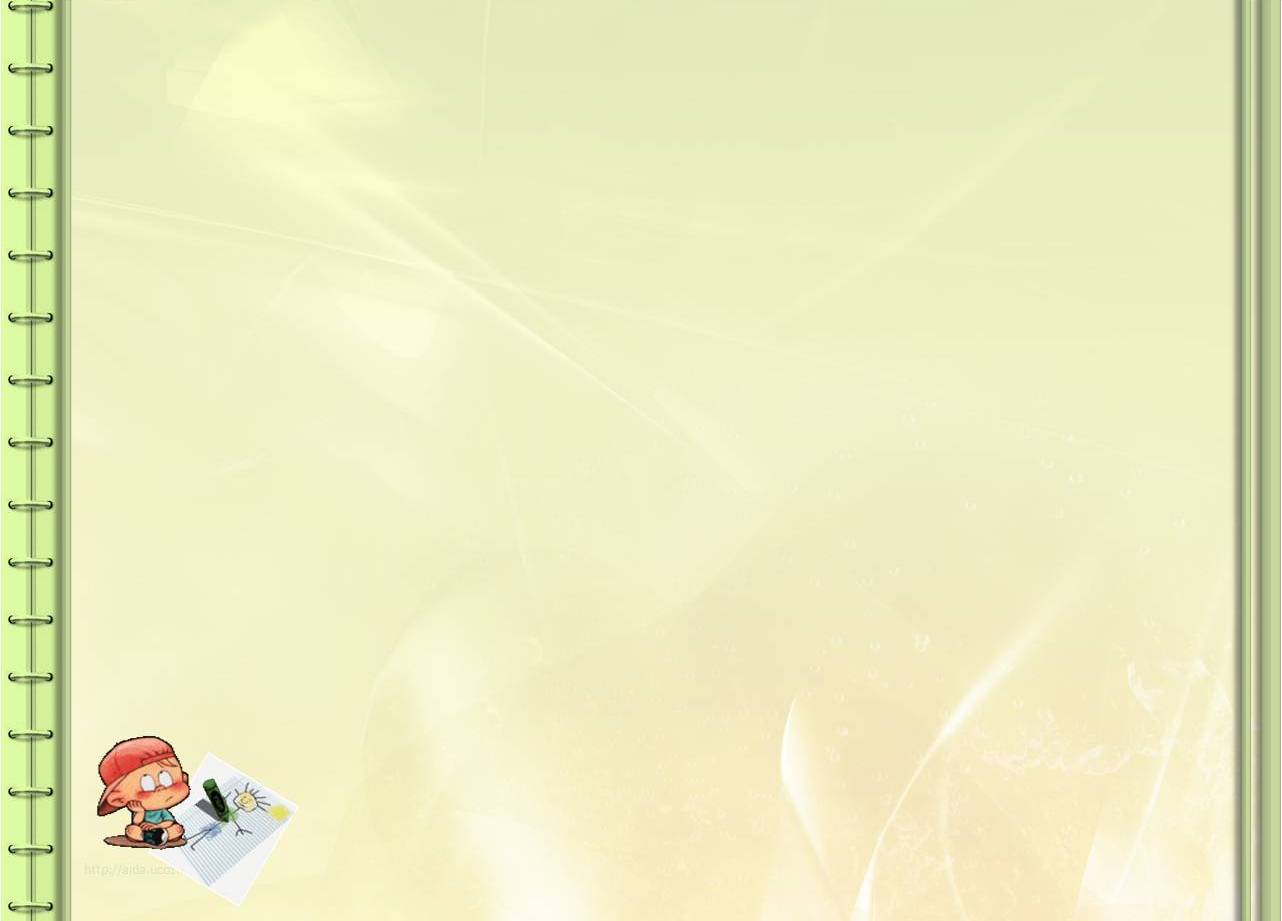 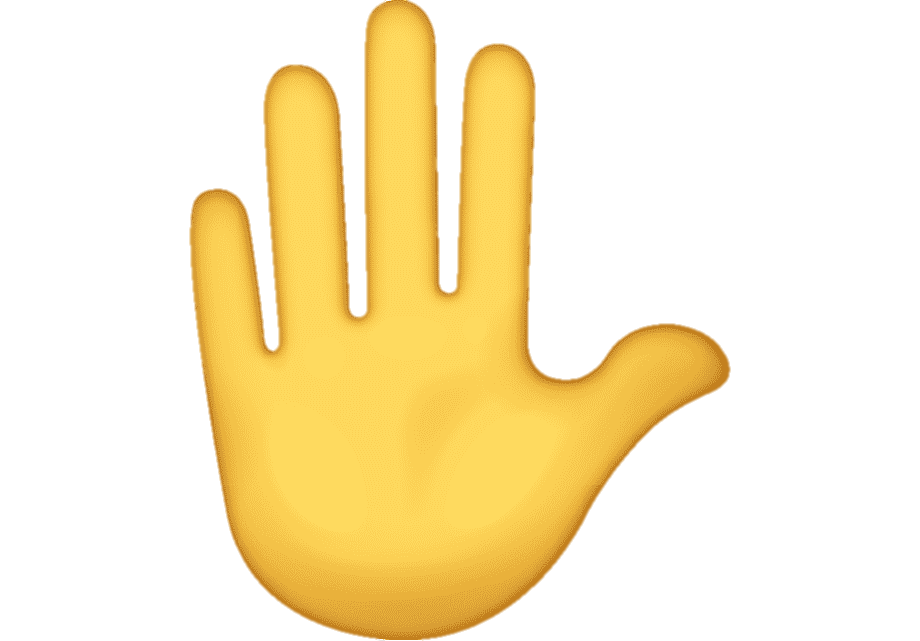 Поиск информации
Продукт
Планирование
Проблема
Презентация
Проект – это 5 «П»
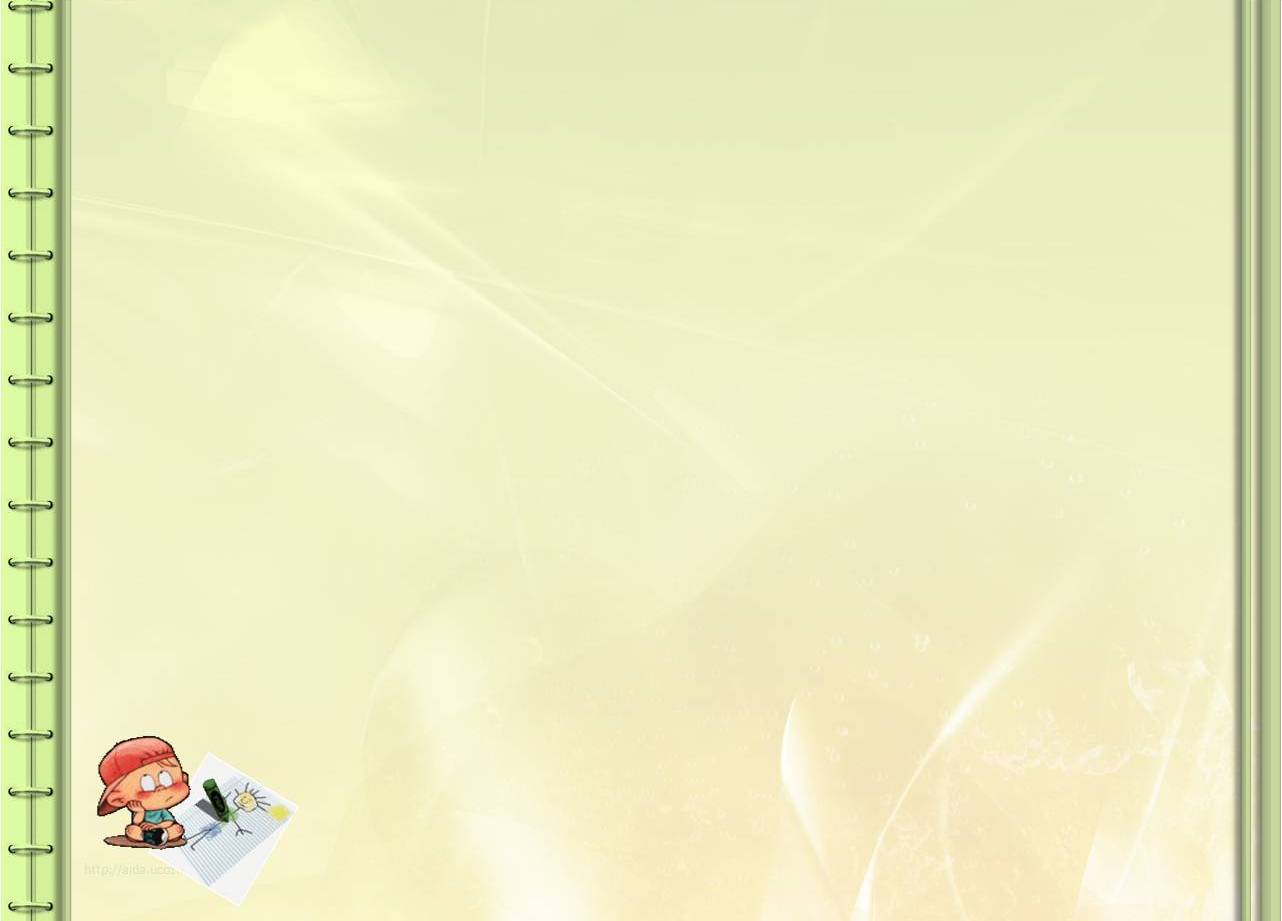 Проект «С русским задором по русским просторам»
Цель: воспитание интереса и уважения к ценностям 
духовной культуры, традициям, истории своего народа.
Тип проекта: познавательно – творческий
По количеству участников: групповой
Сроки реализации: долгосрочный (год) 
Участники проекта: дети, воспитатели, музыкальный руководитель, родители.
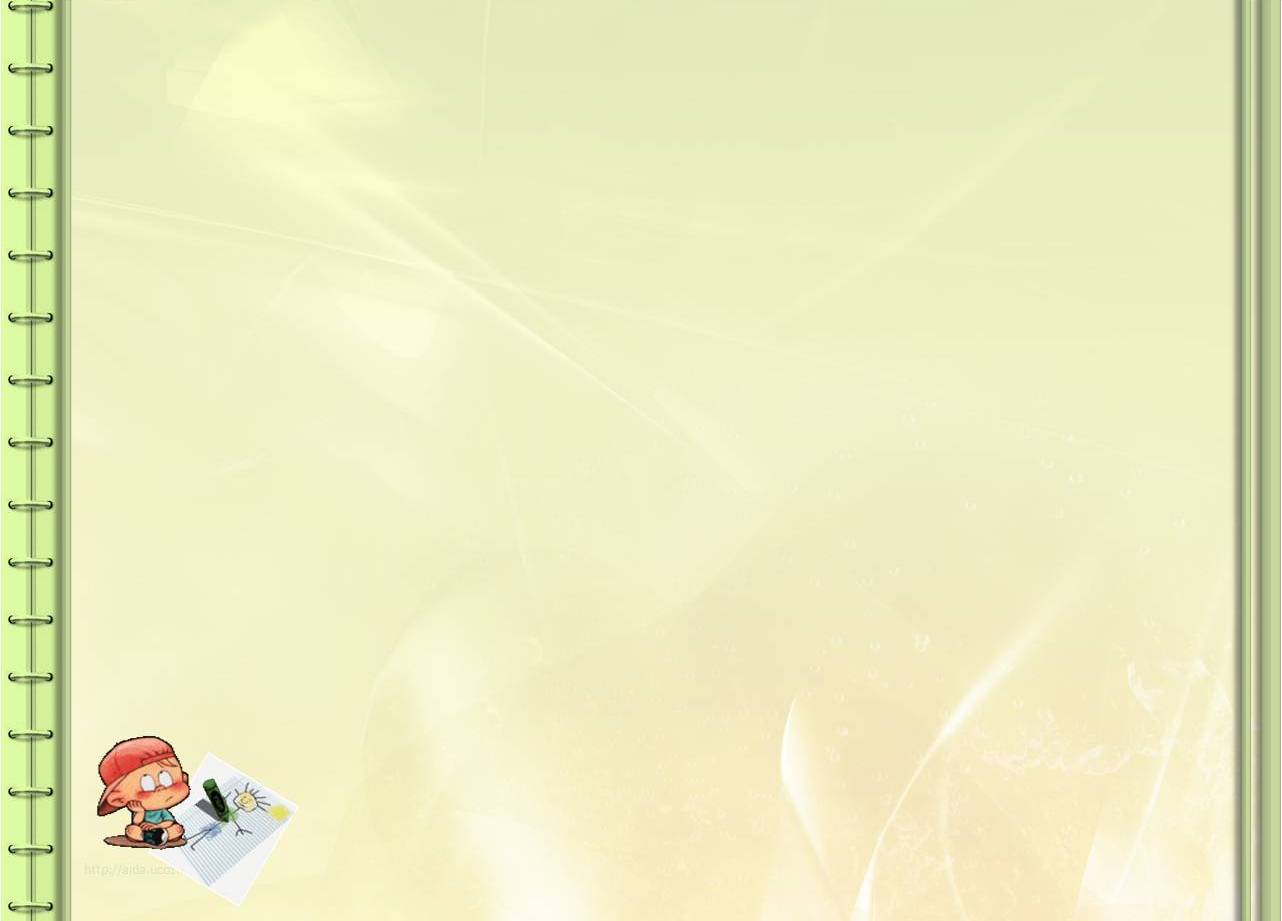 Задачи проекта:
Знакомить детей с народным творчеством, традициями нашего края – народными праздниками, играми, хороводами.
Показать детям красоту русского языка через устное народное творчество, выраженное в песнях, припевках, колядках.
Развивать творческие способности детей при подготовке к праздникам через изготовление поделок, разучивание танцев, стихов, чтение сказок.
Развивать познавательную активность, любознательность.
Привлекать родителей к совместной деятельности с детьми.
Воспитание любви и уважения к традициям своего народа.
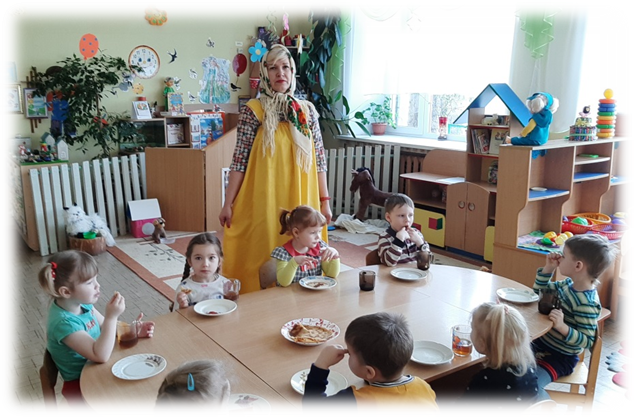 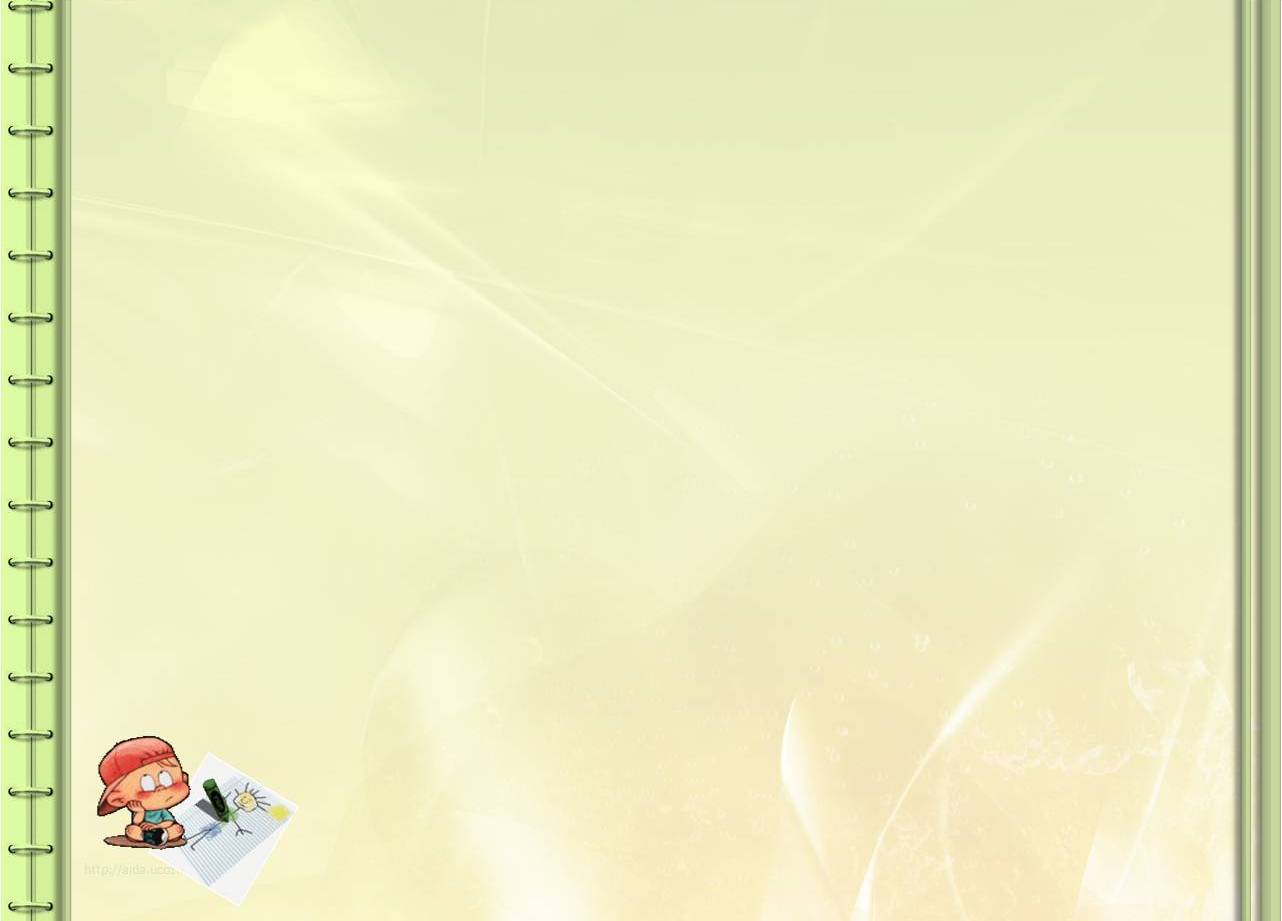 Подготовительный этап
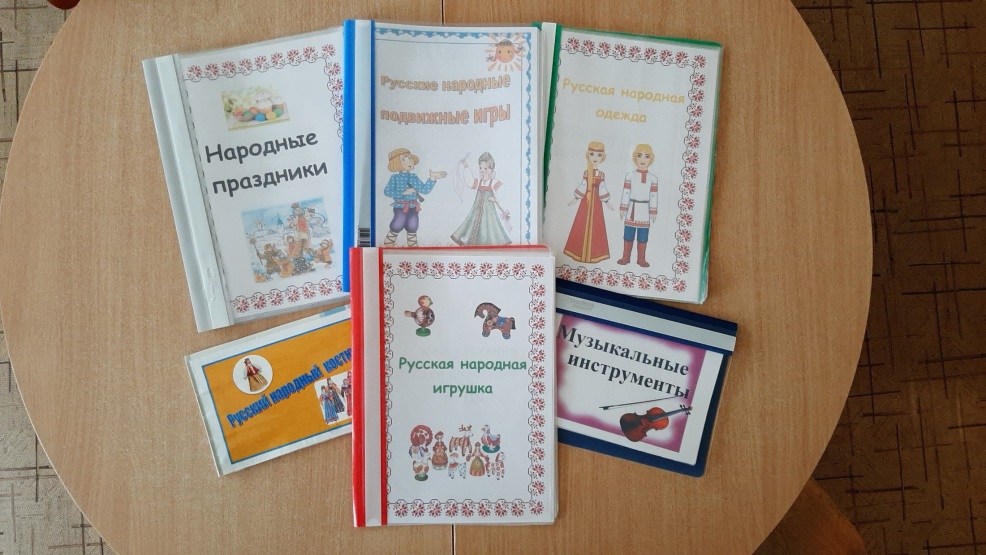 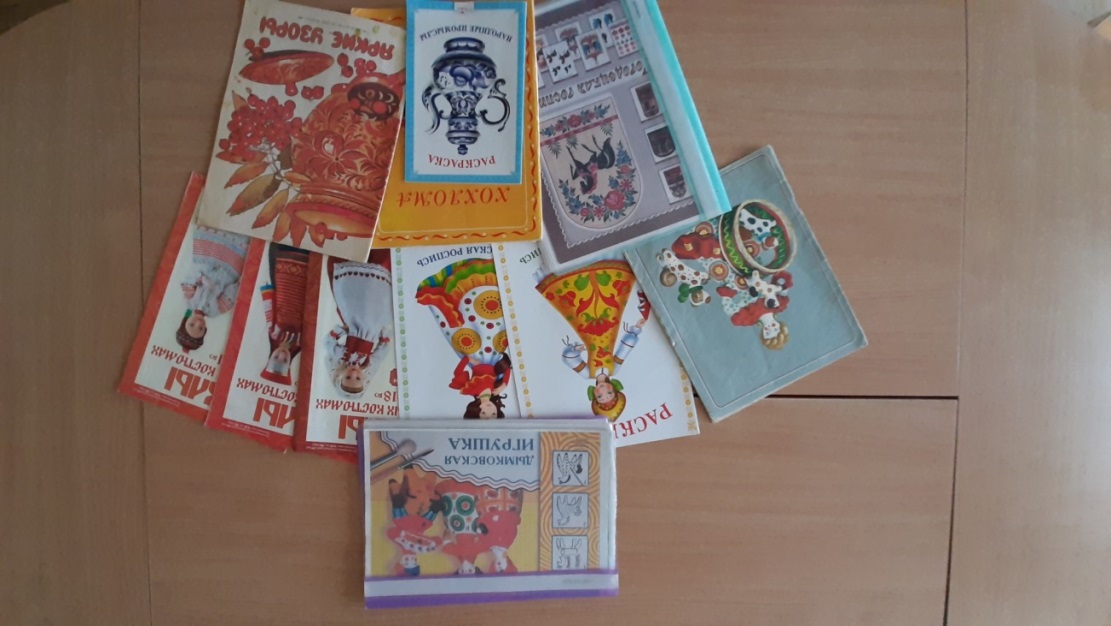 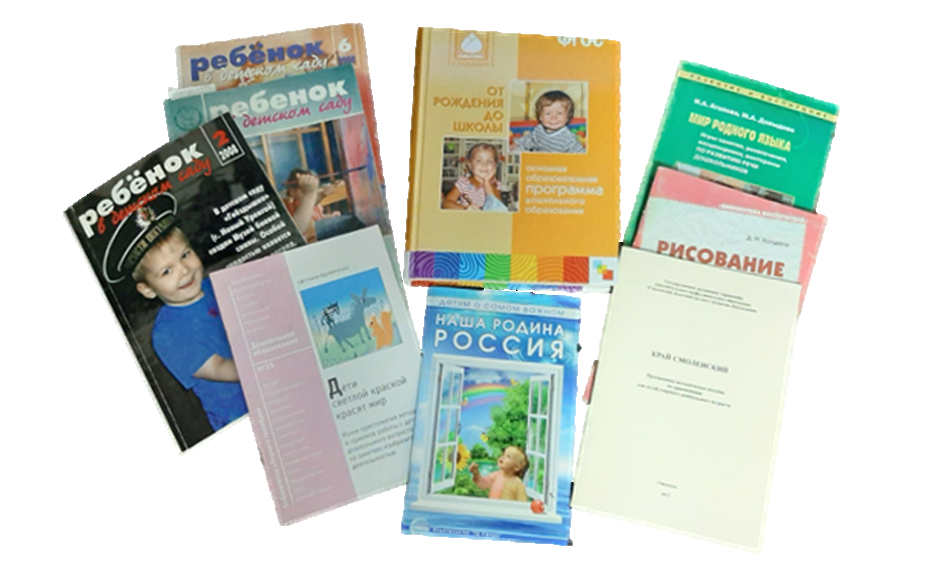 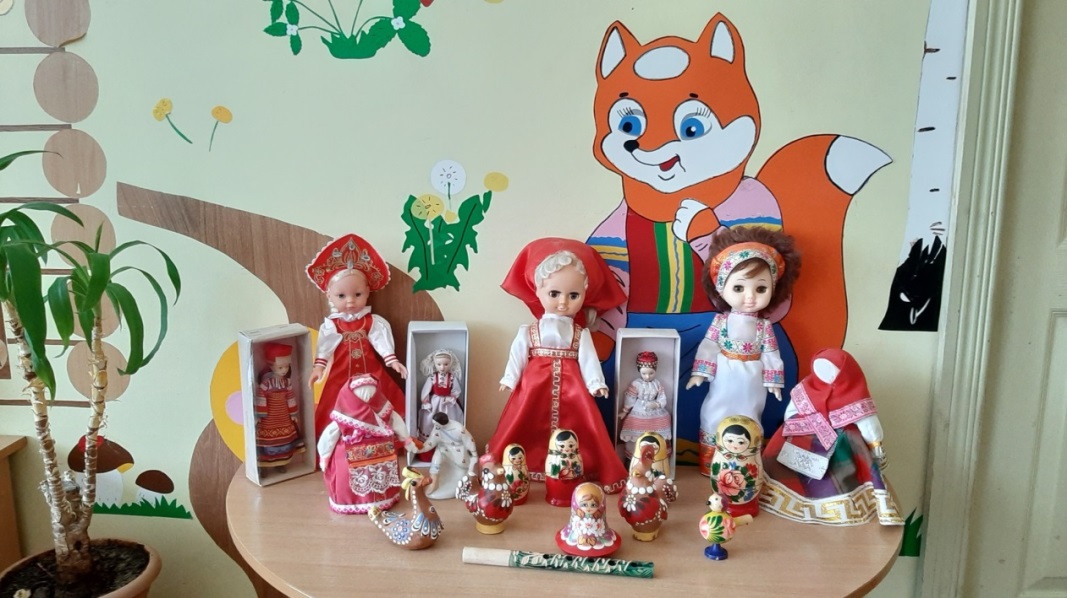 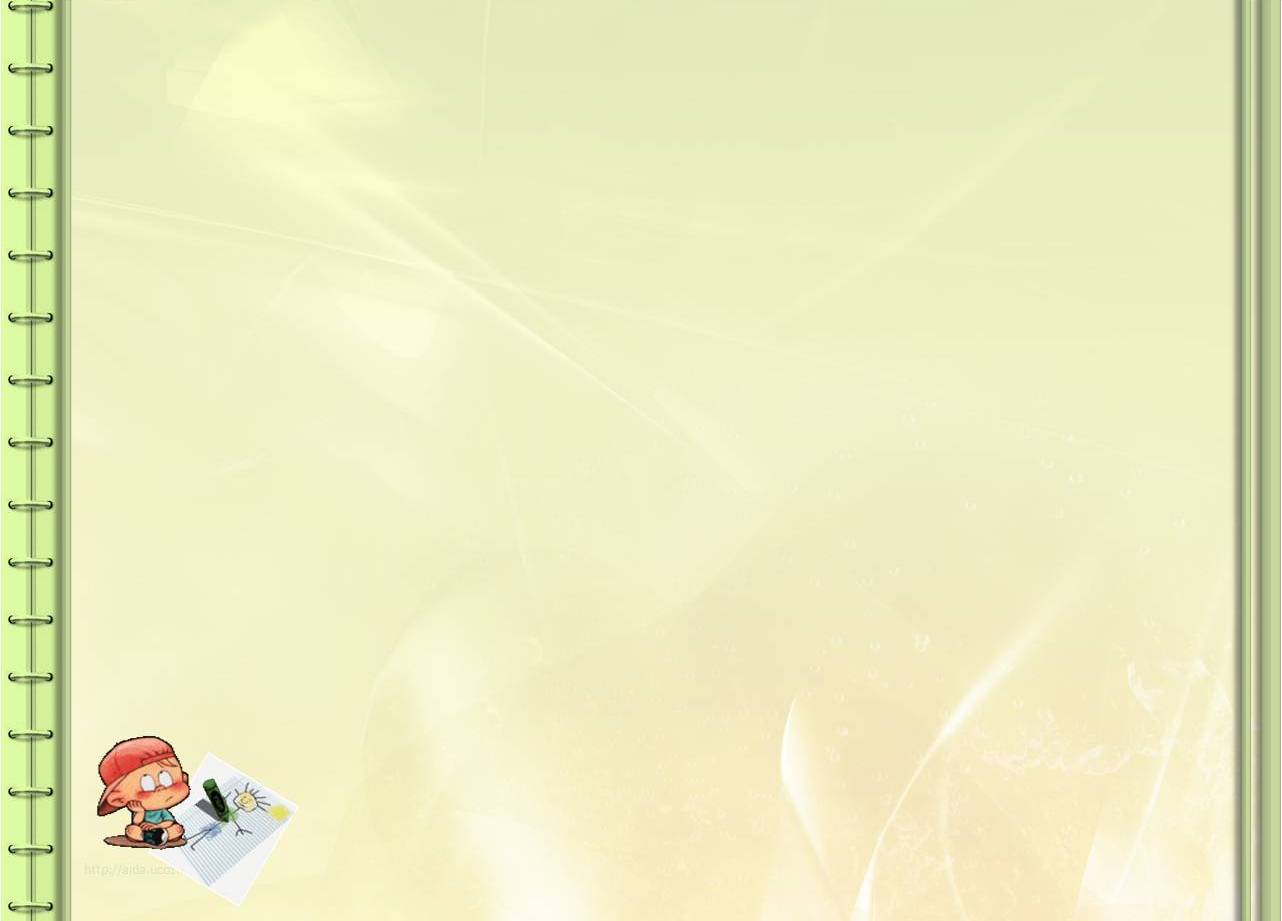 Основной этап
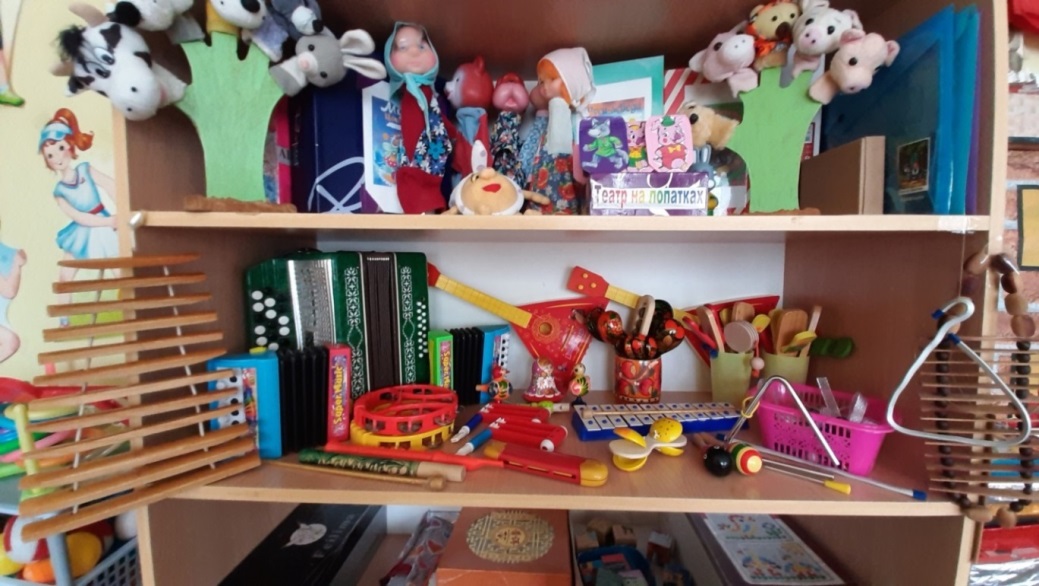 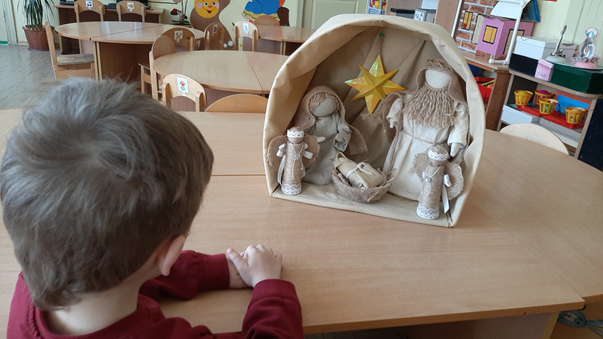 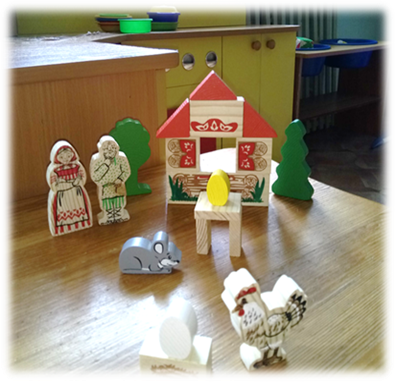 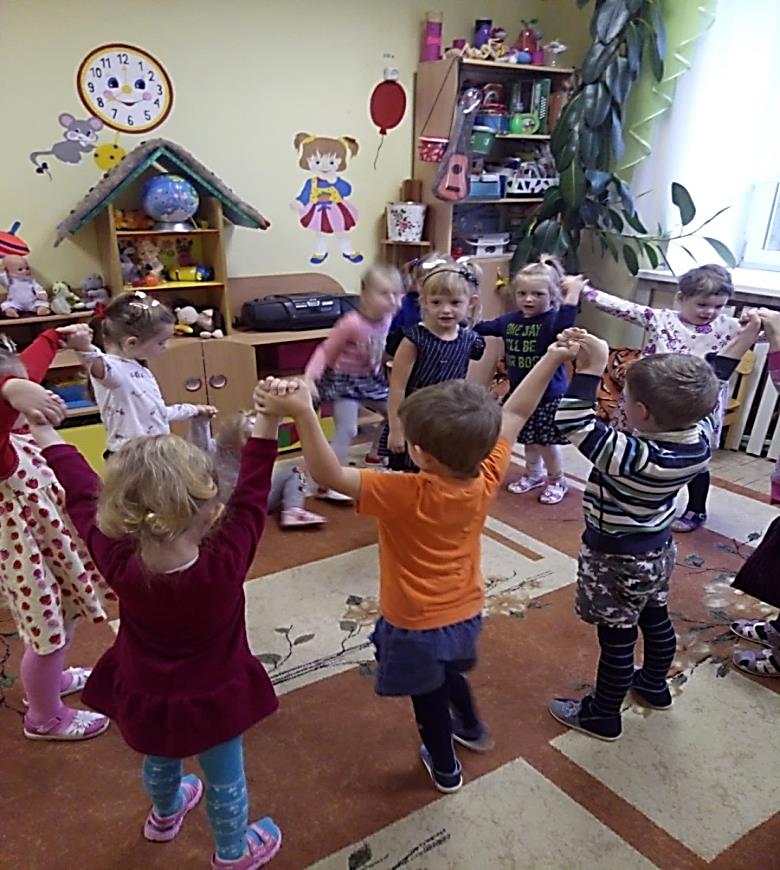 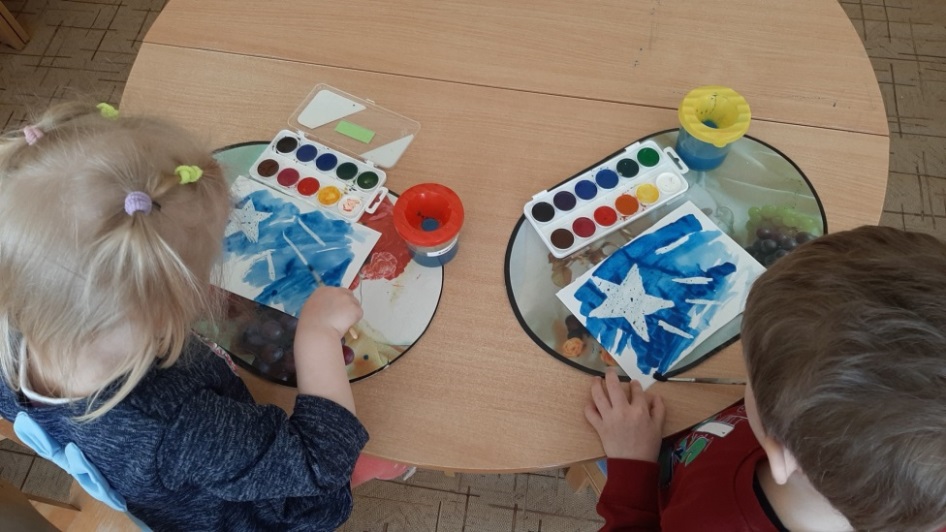 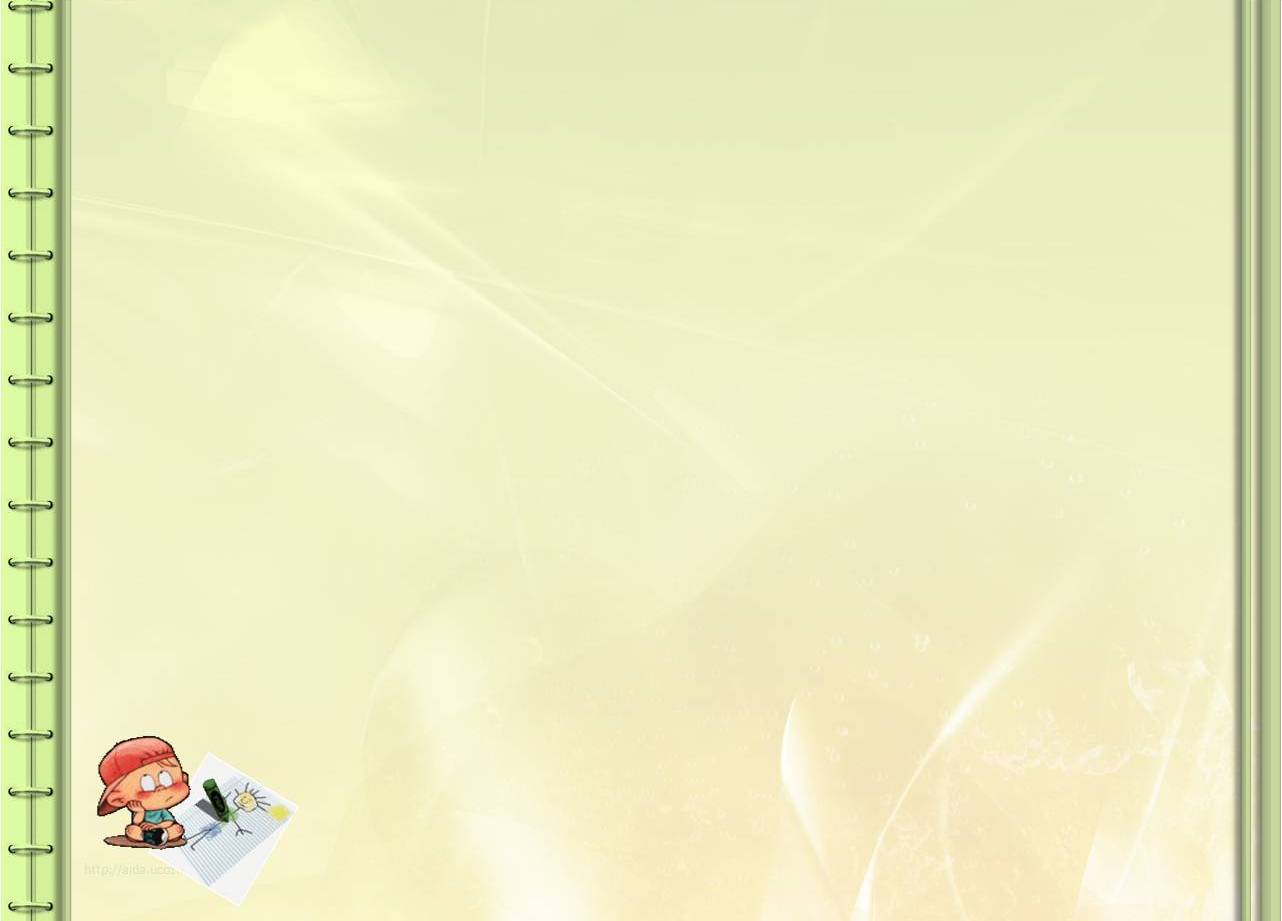 Праздники
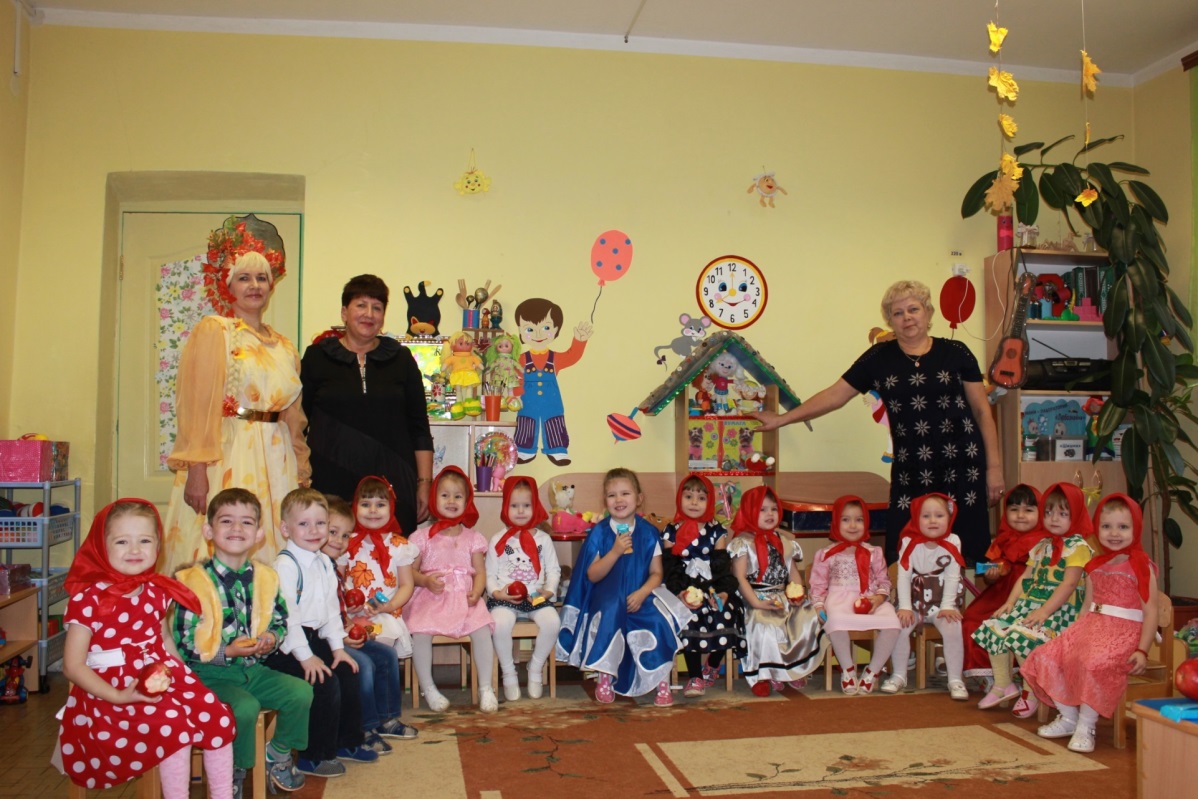 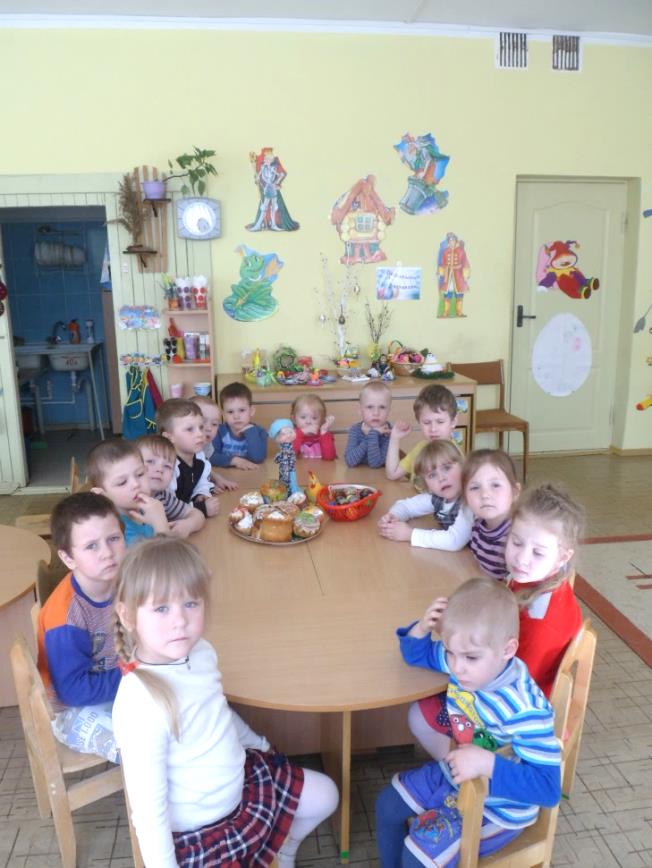 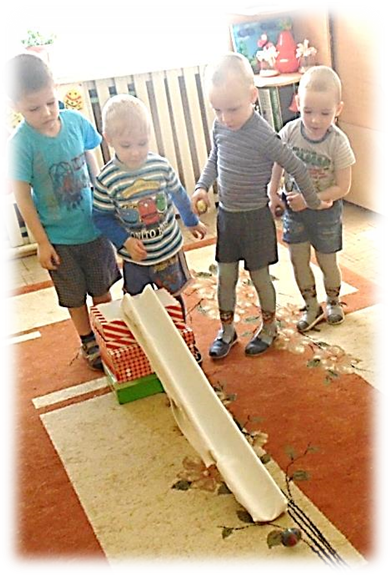 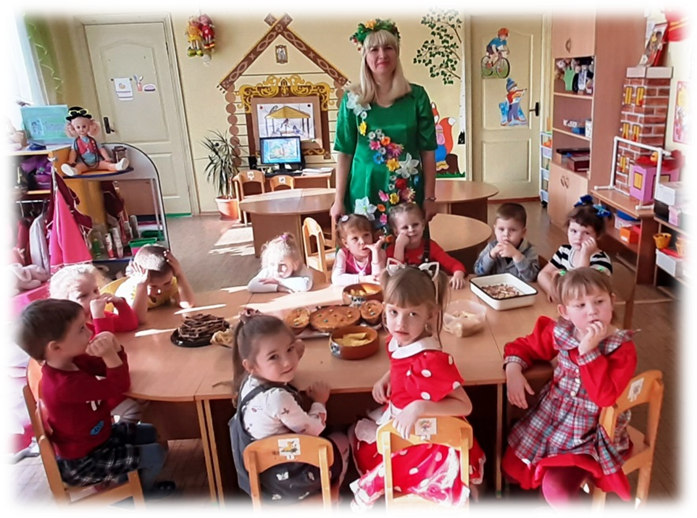 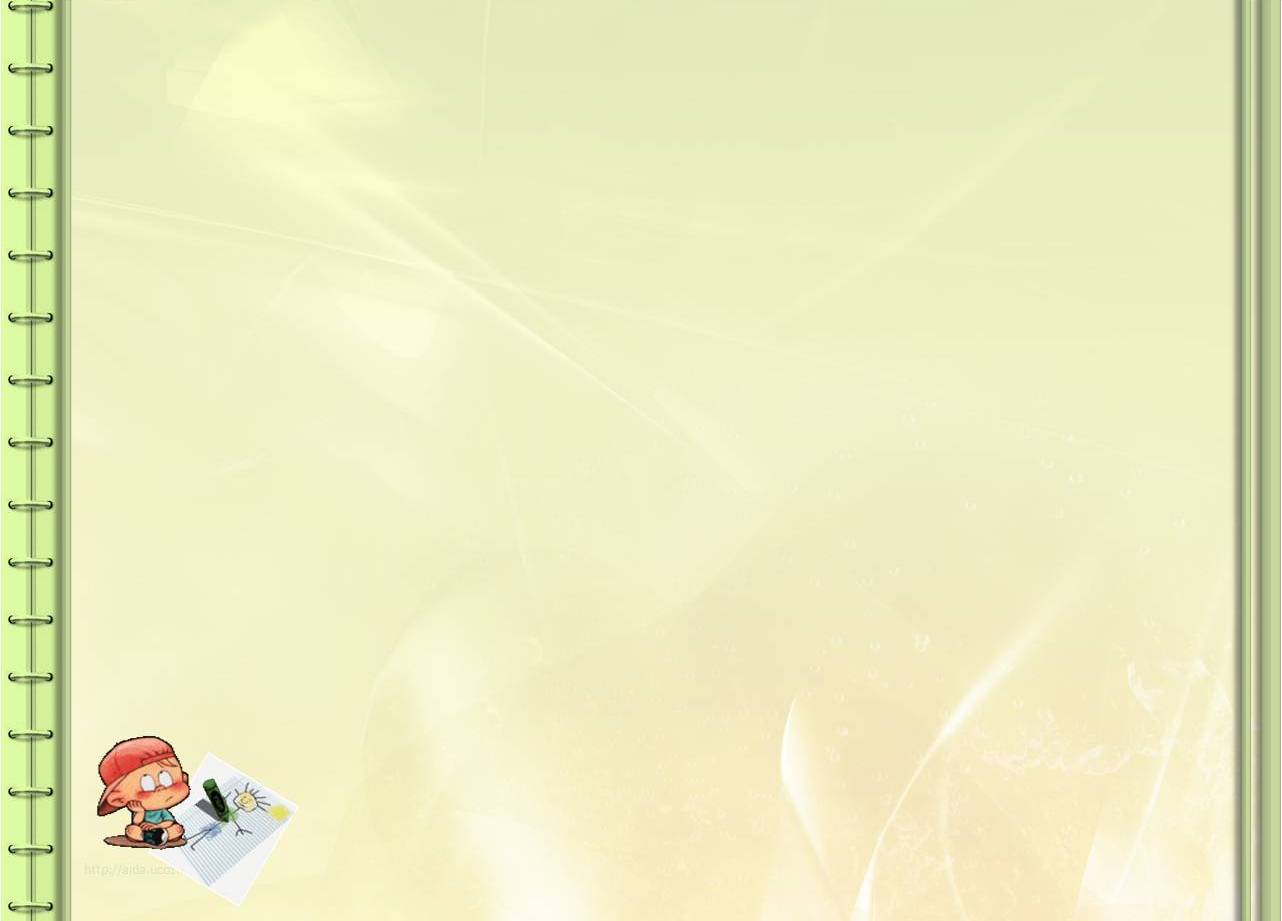 Продукт проекта:
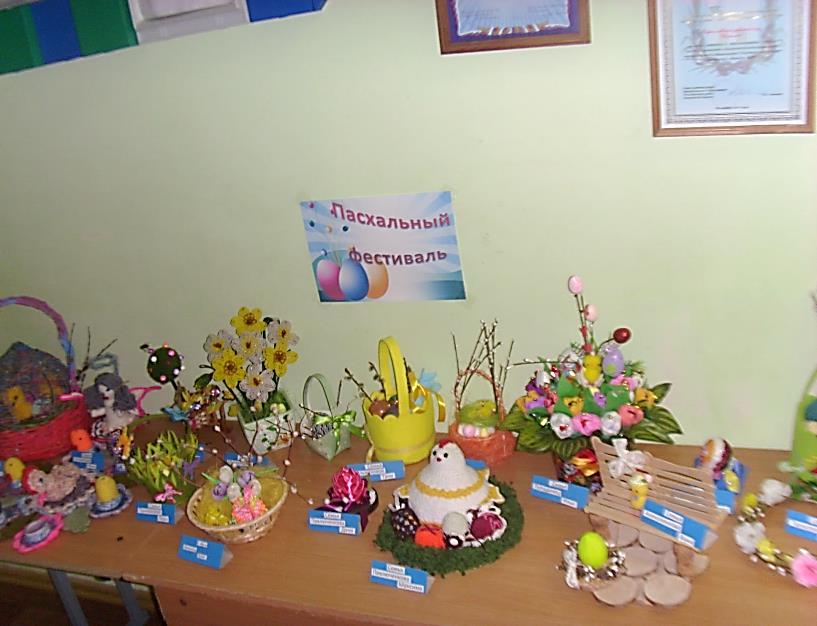 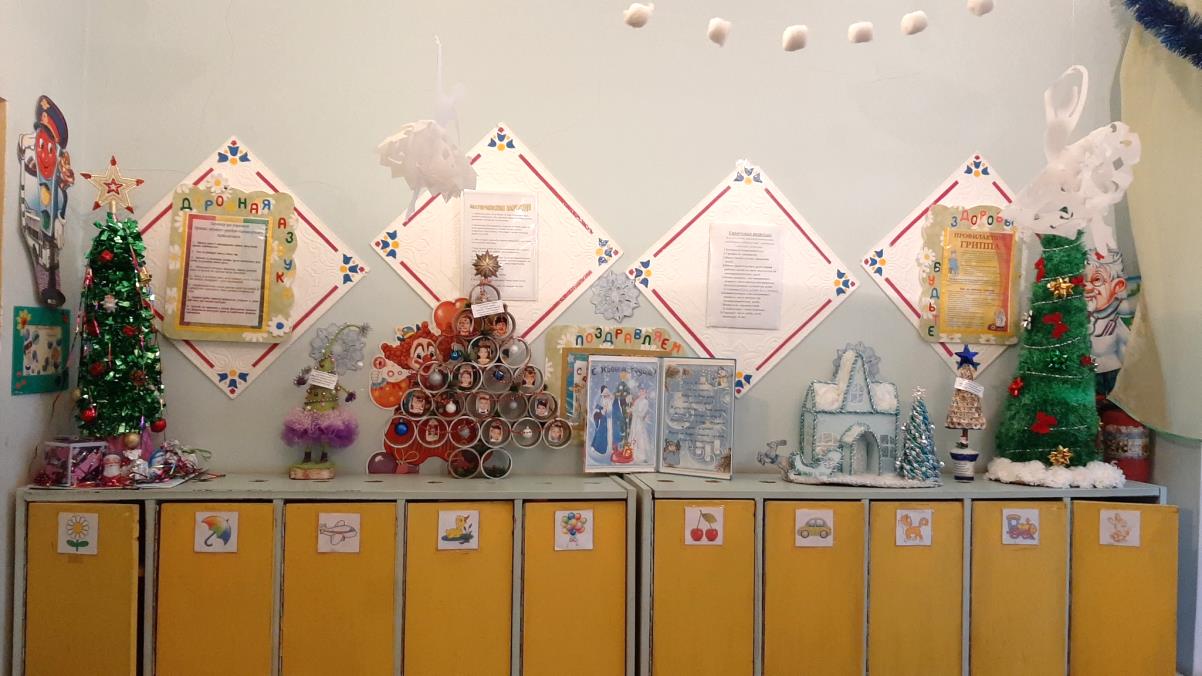 Призовые места в муниципальном 
конкурсе 
«Душа по капле собирает свет»
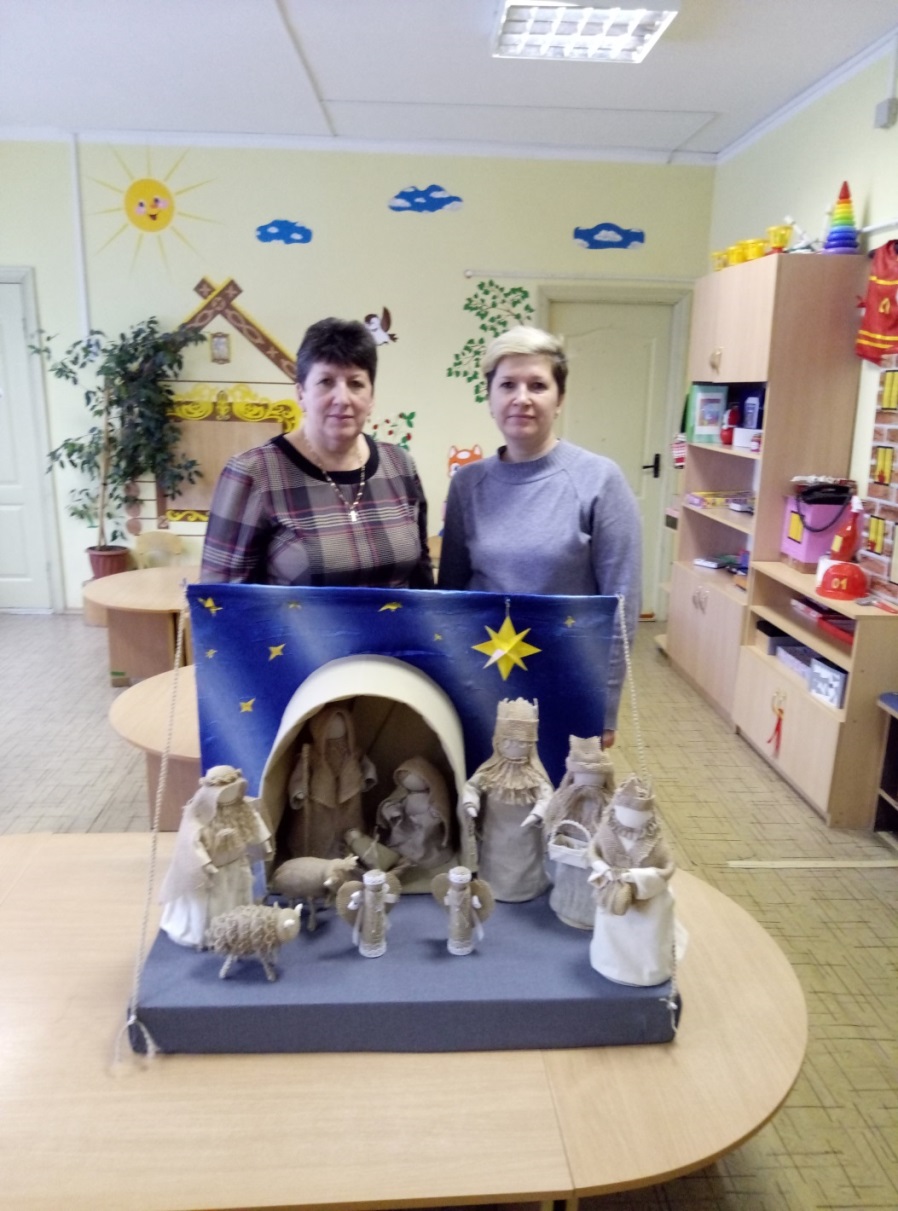 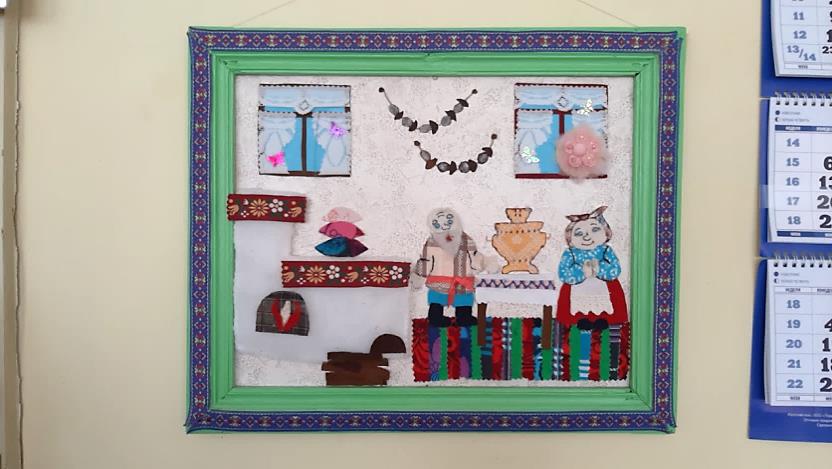 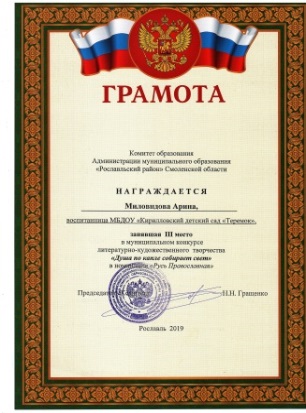 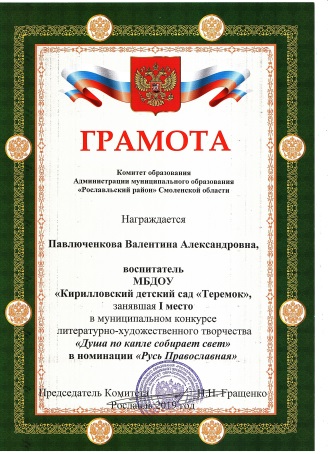 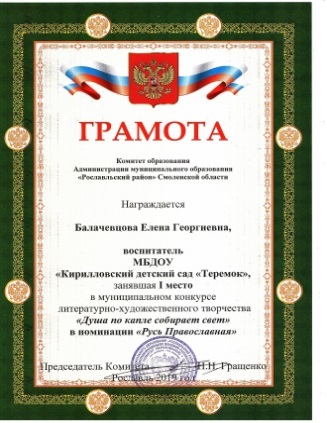 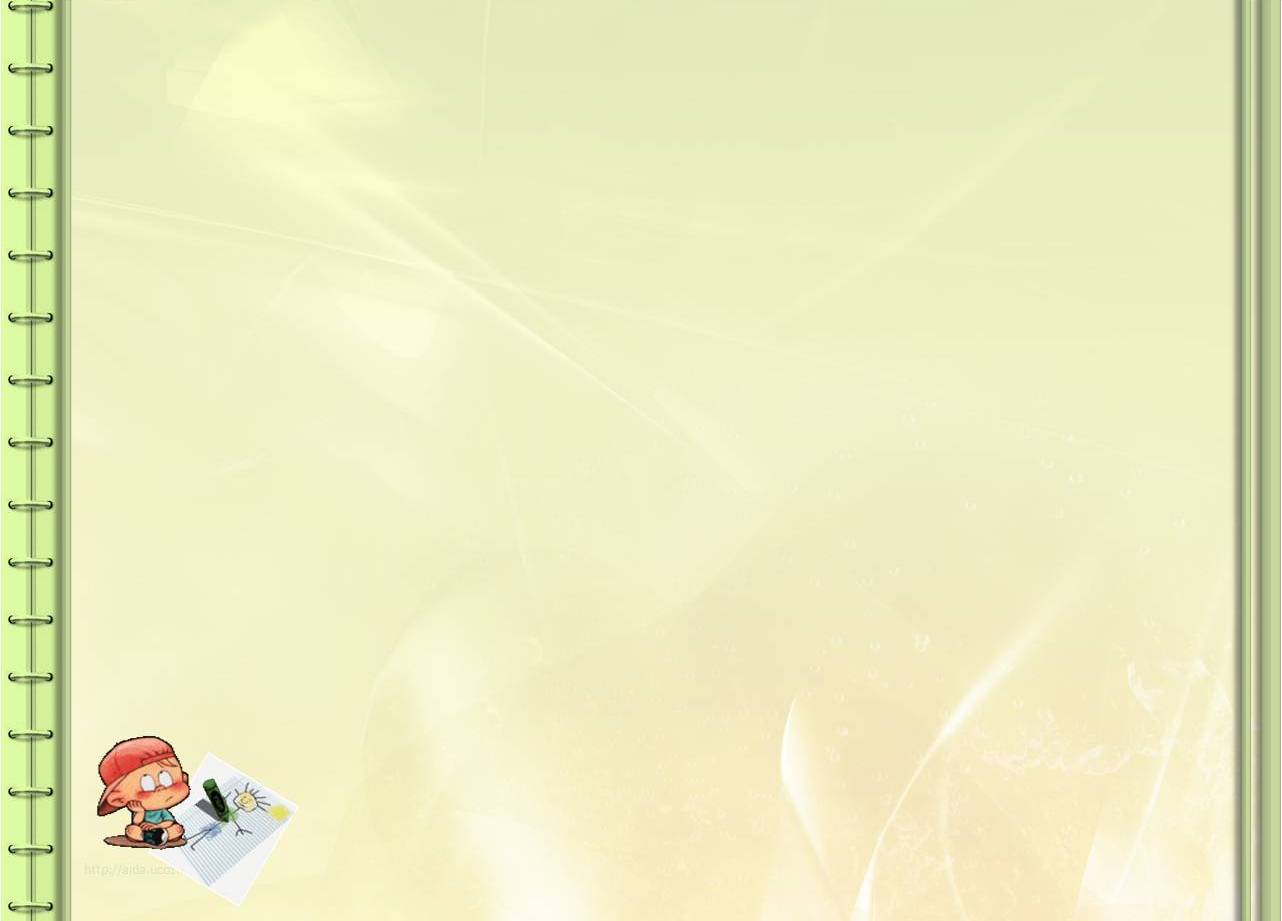 Проект «Дикие и домашние животные»
Цель: формировать знаний детей об особенностях домашних и диких животных, их детенышах и роли в жизни человека.
ТИП ПРОЕКТА: 
познавательный, информационно - творческий
СРОКИ РЕАЛИЗАЦИИ: 
краткосрочный (месяц)
УЧАСТНИКИ: 
дети, воспитатели, родители
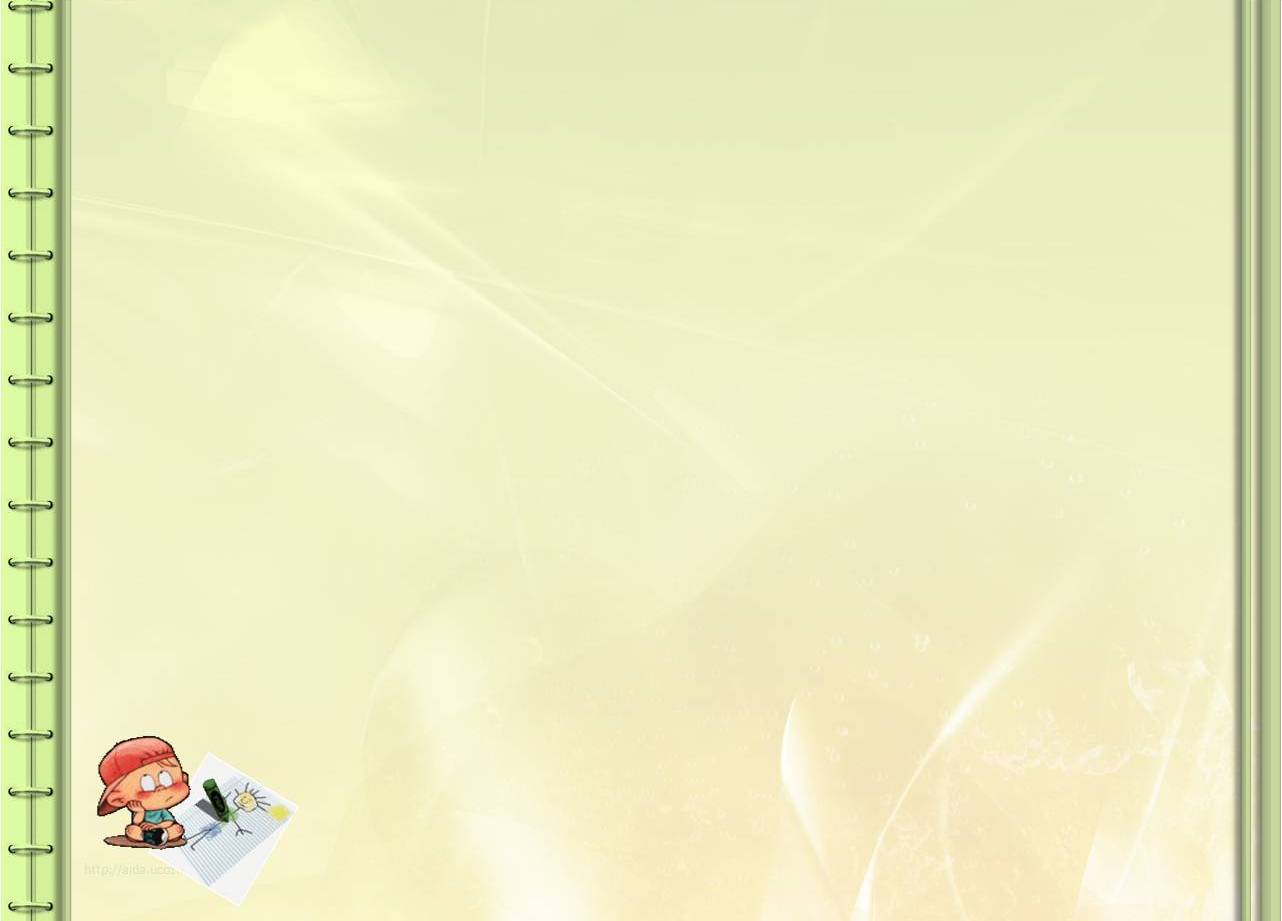 Задачи:
расширить знания детей о диких и домашних животных и их детенышей, выделять их характерные признаки (внешность, повадки, среда обитания);
обогащать словарь детей по теме, правильно использовать уменьшительно-ласкательные слова;
развивать память, внимание, мышление, воображение, мелкую моторику рук и речь;
воспитывать у детей доброжелательное отношение к окружающей природе и миру животных.
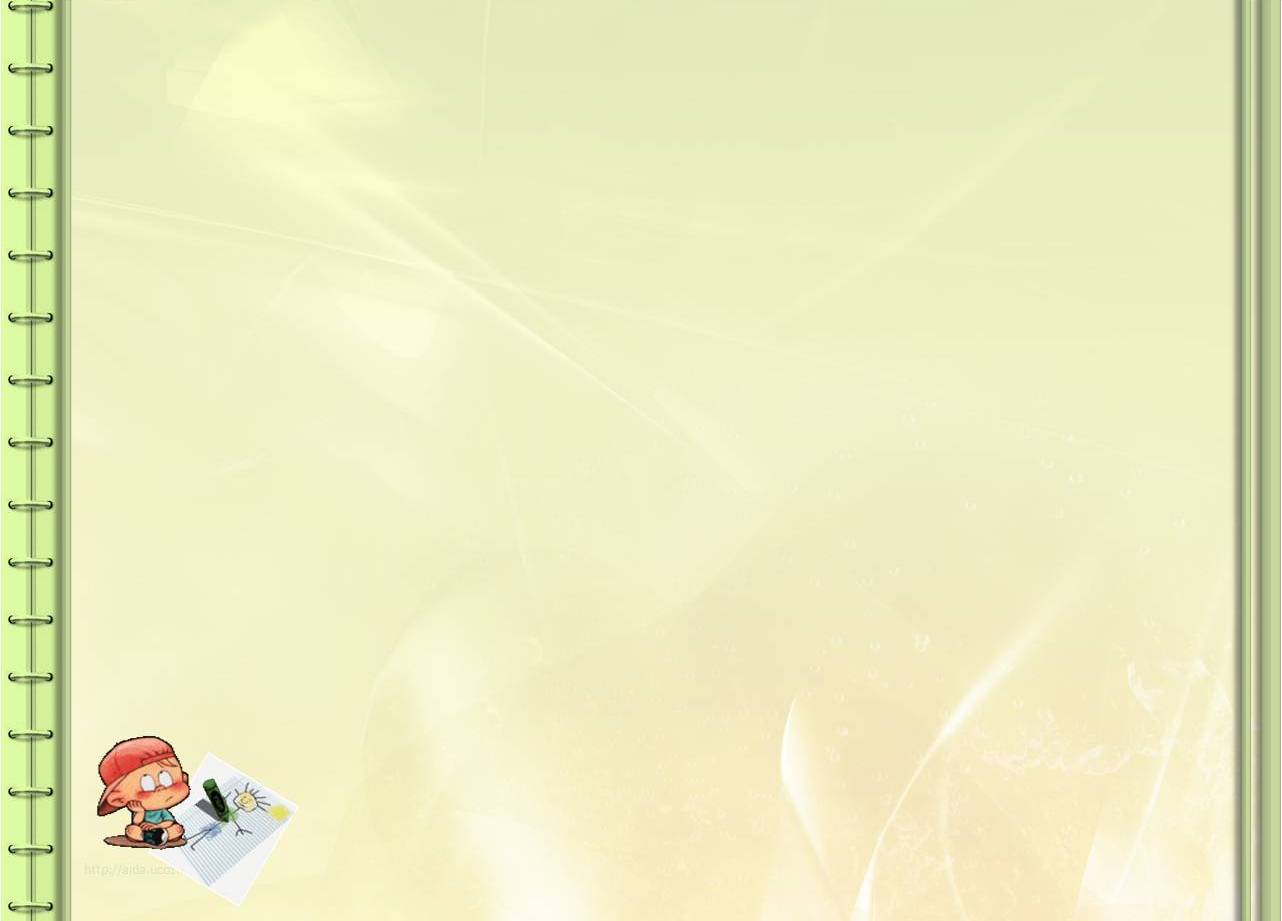 Подготовительный этап
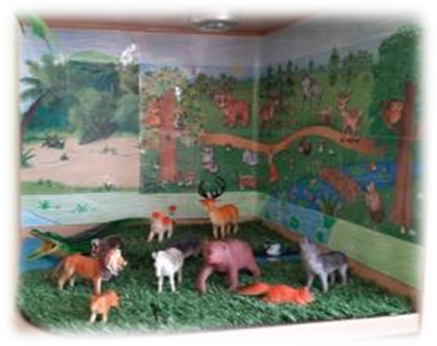 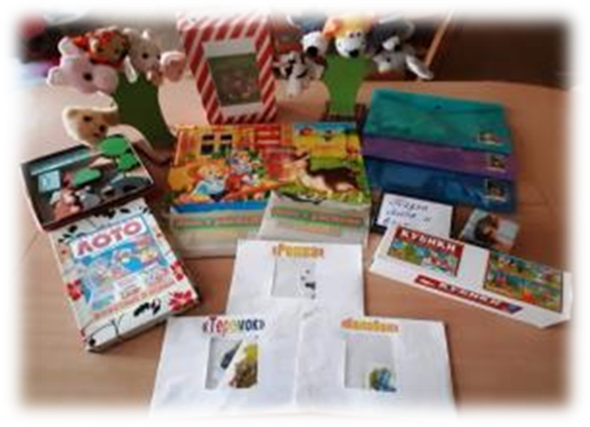 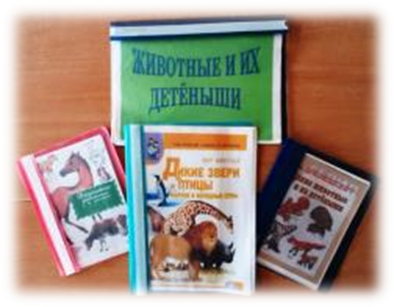 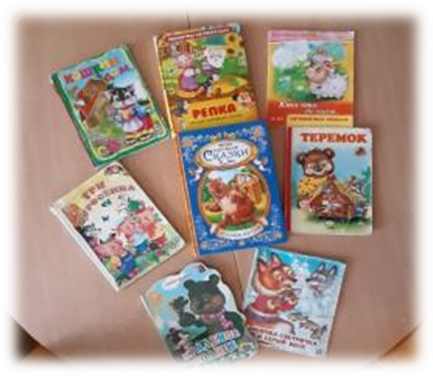 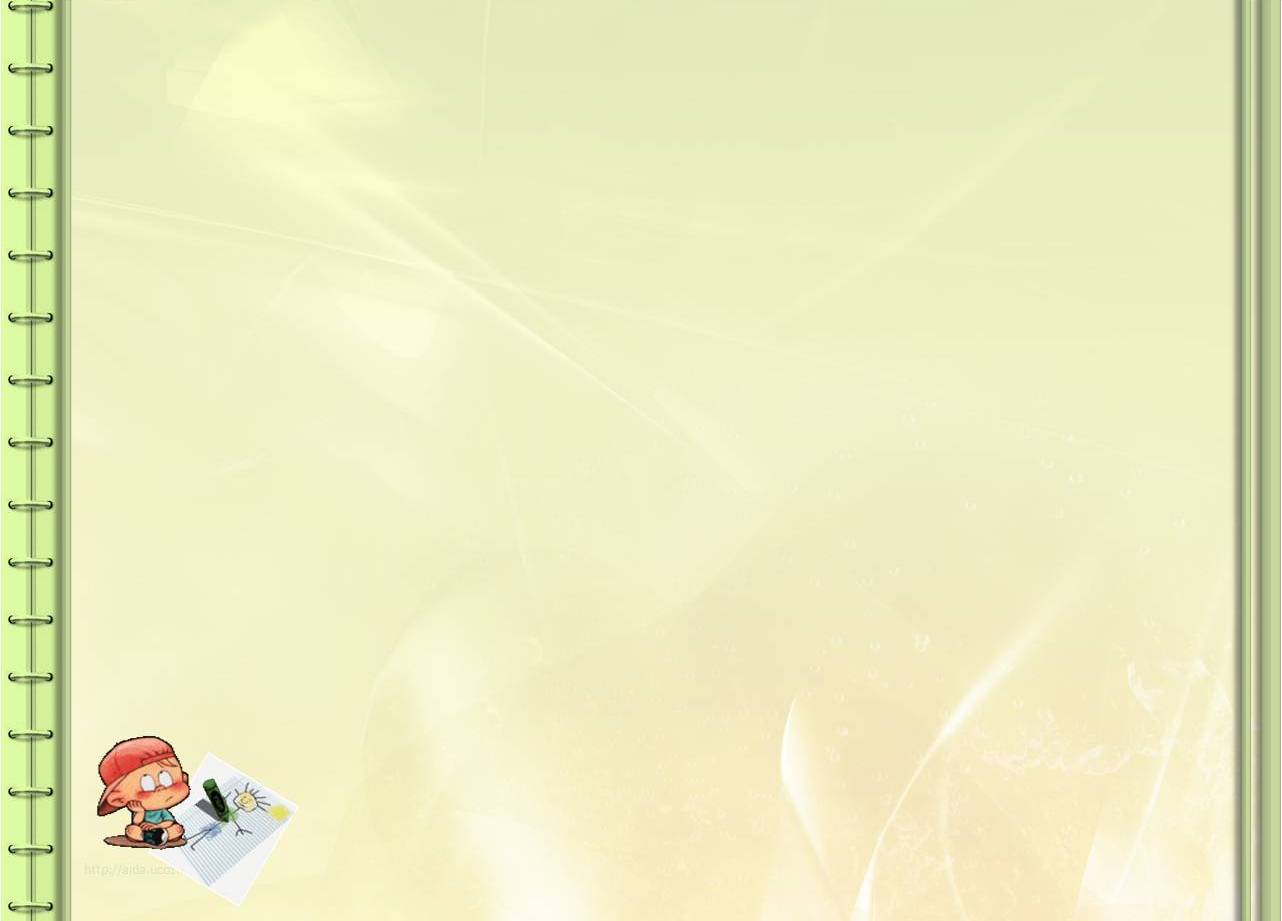 Основной этап
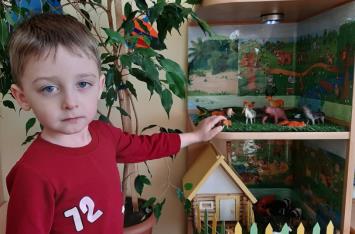 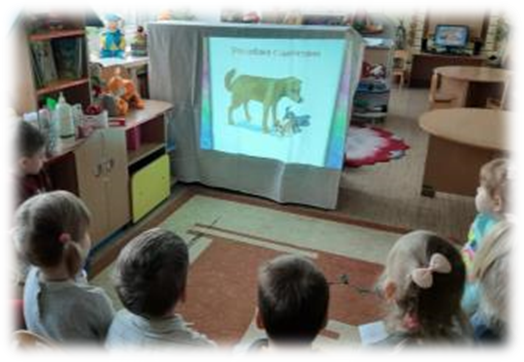 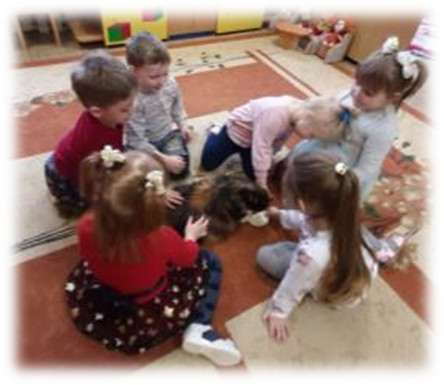 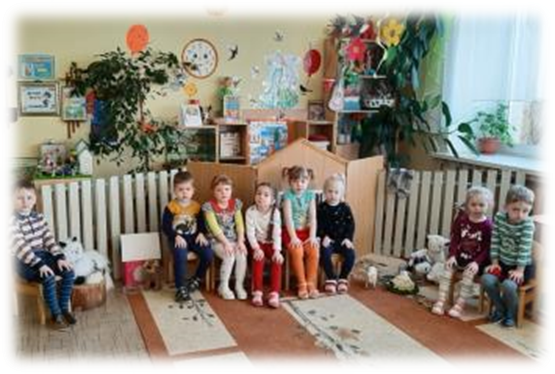 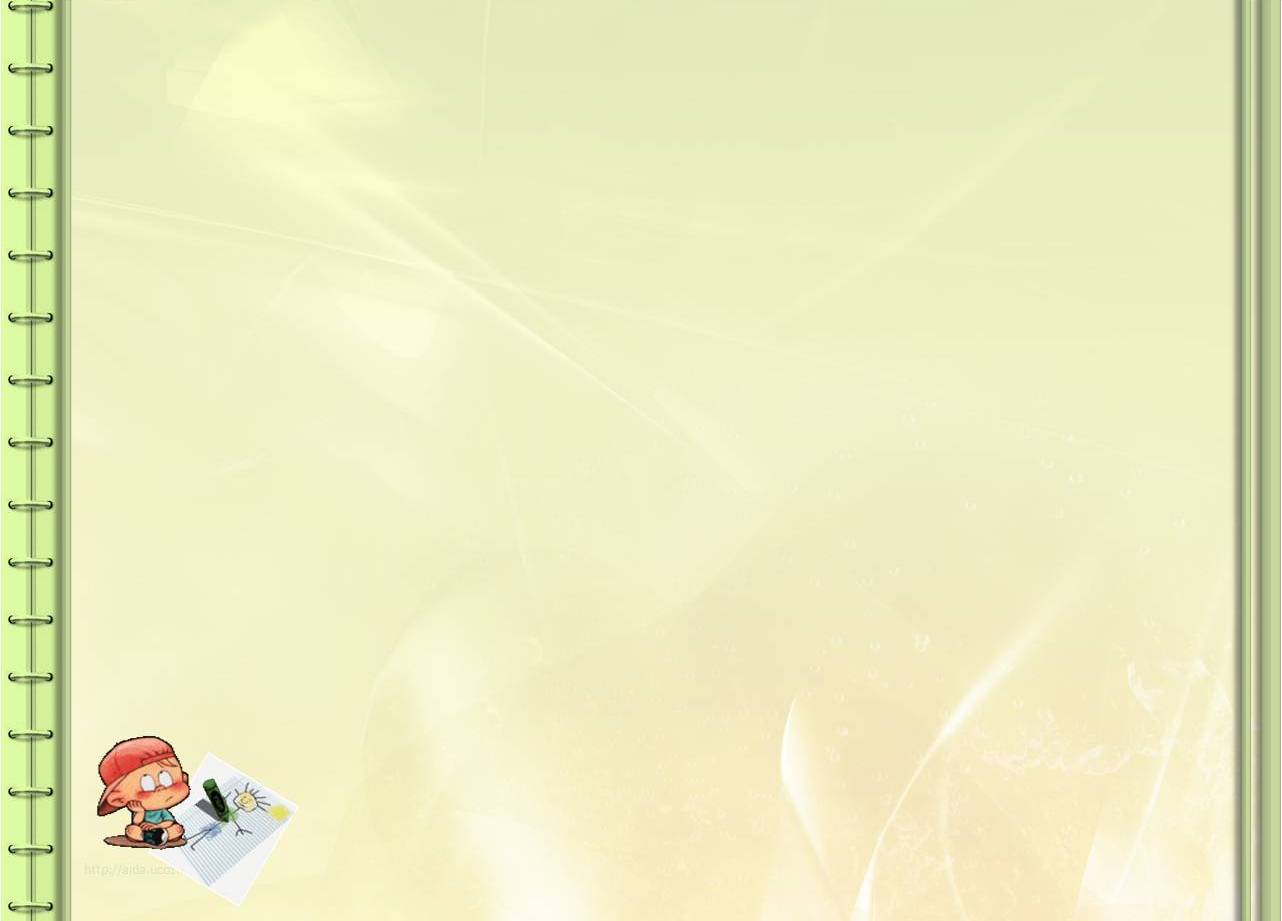 Продукт проекта:
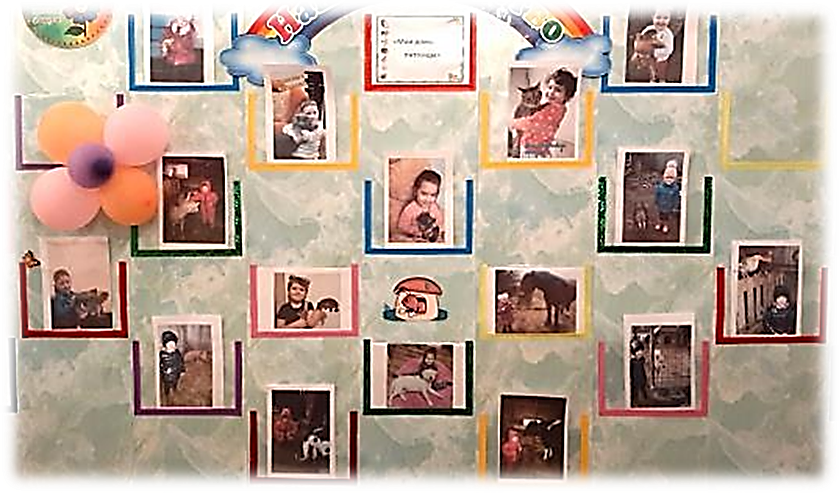 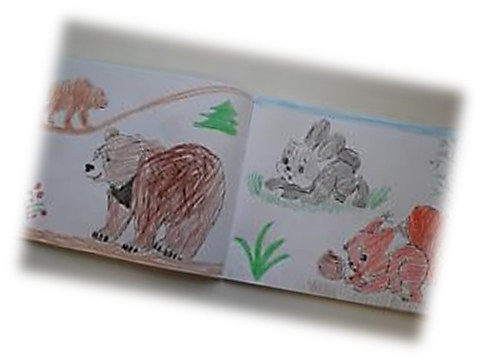 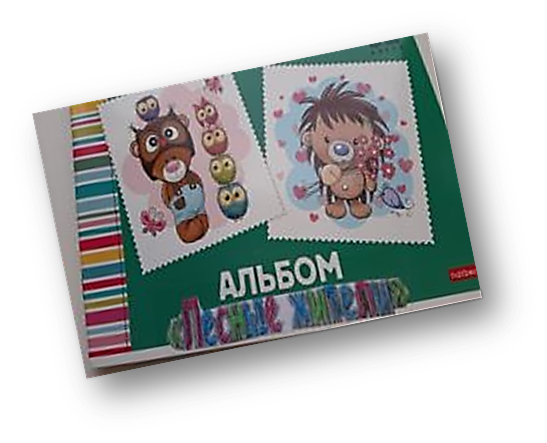 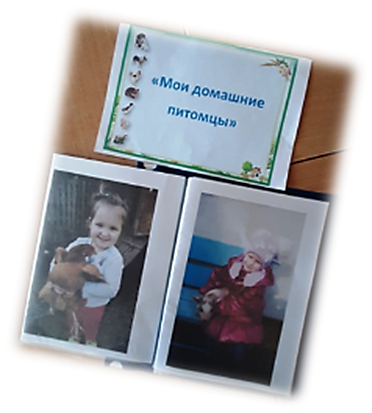 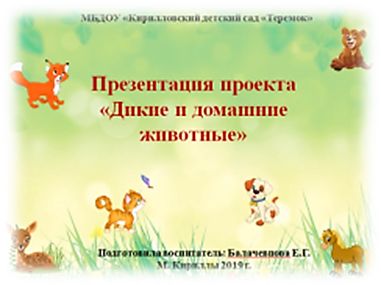 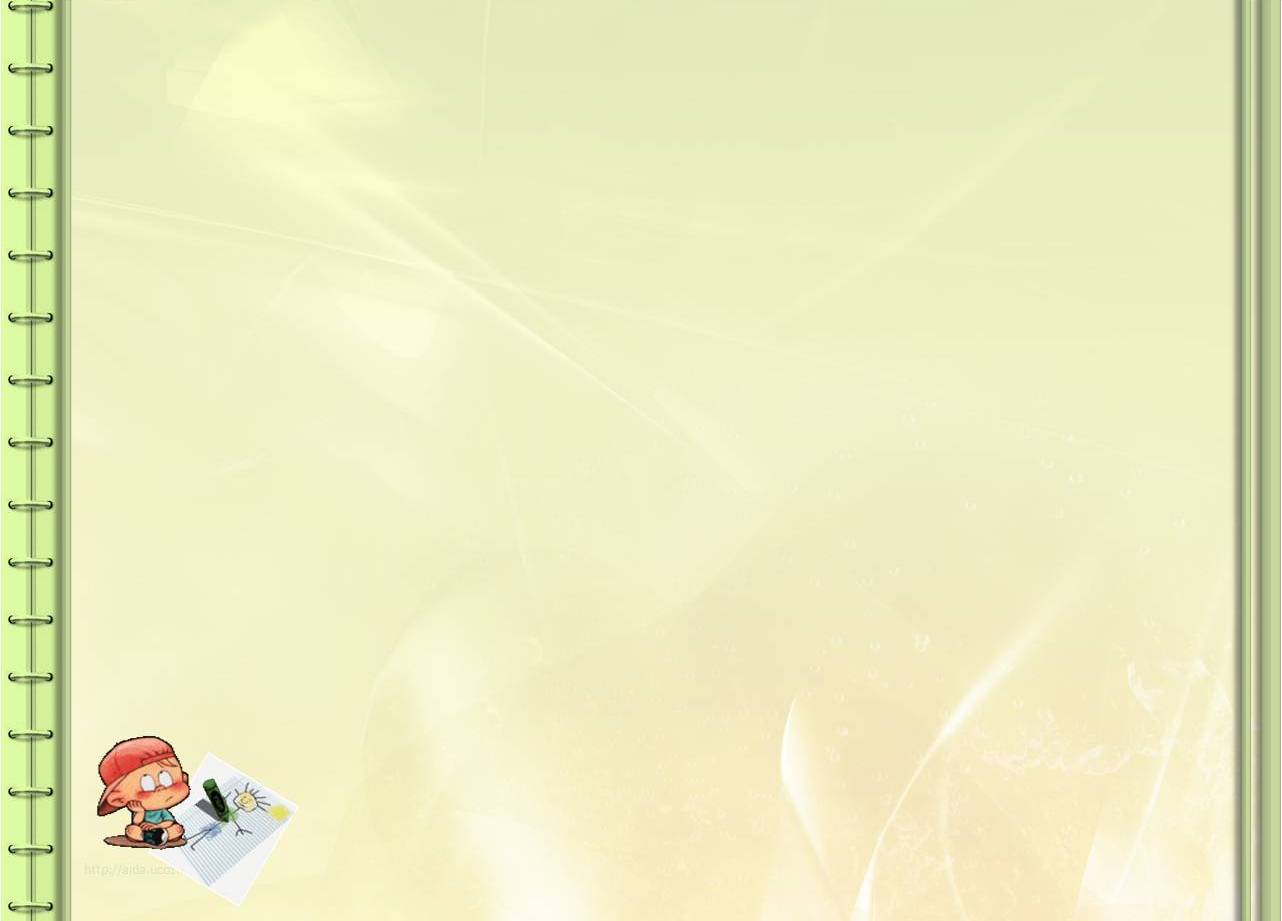 Проект «Зимующие птицы» 
Цель: формирование экологических знаний о зимующих птицах и ответственного, бережного отношения к ним.
Тип проекта: информационно - творческий.
Сроки реализации: средней продолжительности
Участники проекта: педагоги, дети, родители.
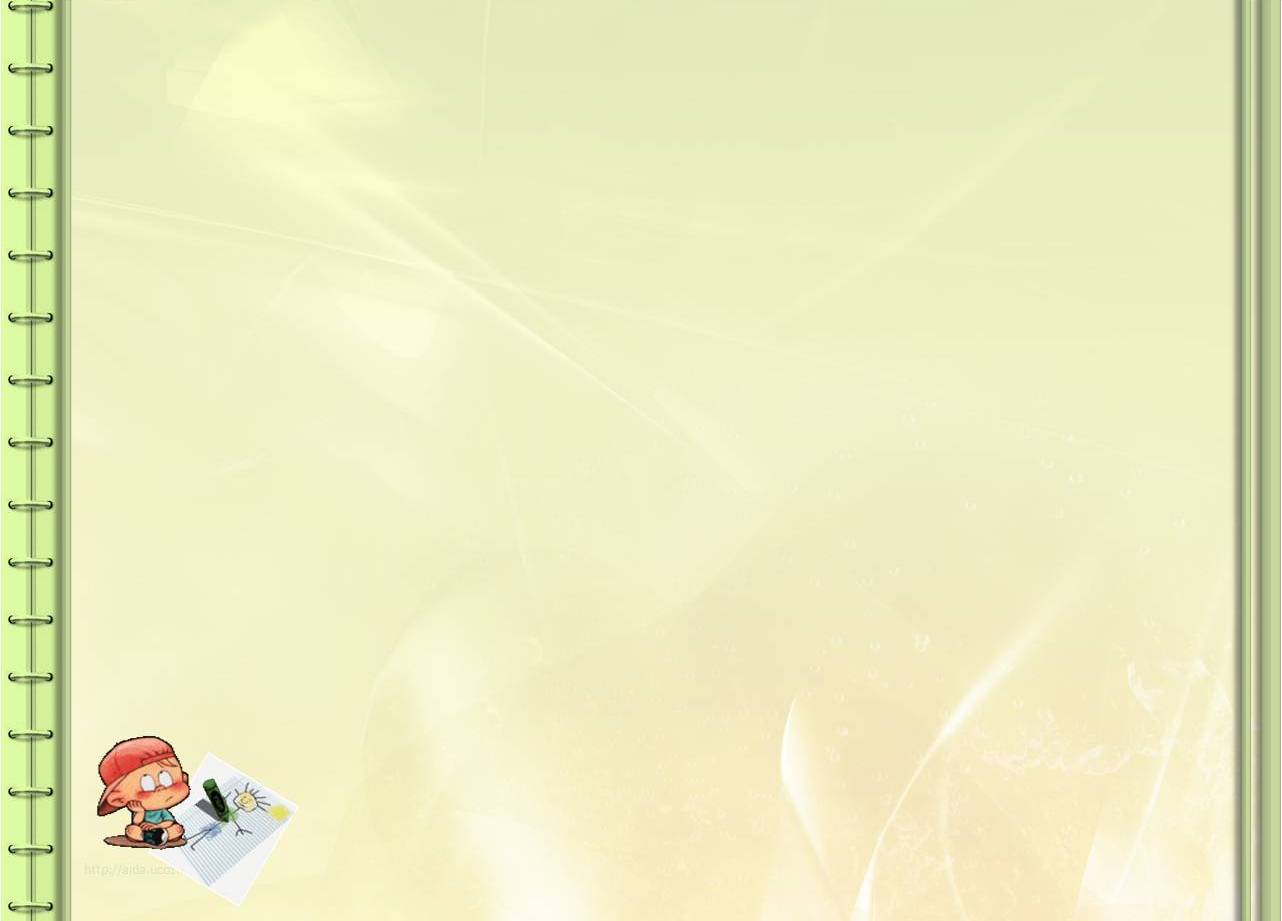 Задачи: 
• закрепить знания детей о зимующих птицах, о роли человека в жизни зимующих птиц. 
• пополнить предметно-развивающую среду по теме проекта. 
• способствовать развитию творческих и интеллектуальных способностей воспитанников. 
• привлечь воспитанников и родителей к помощи птицам в трудных зимних условиях.
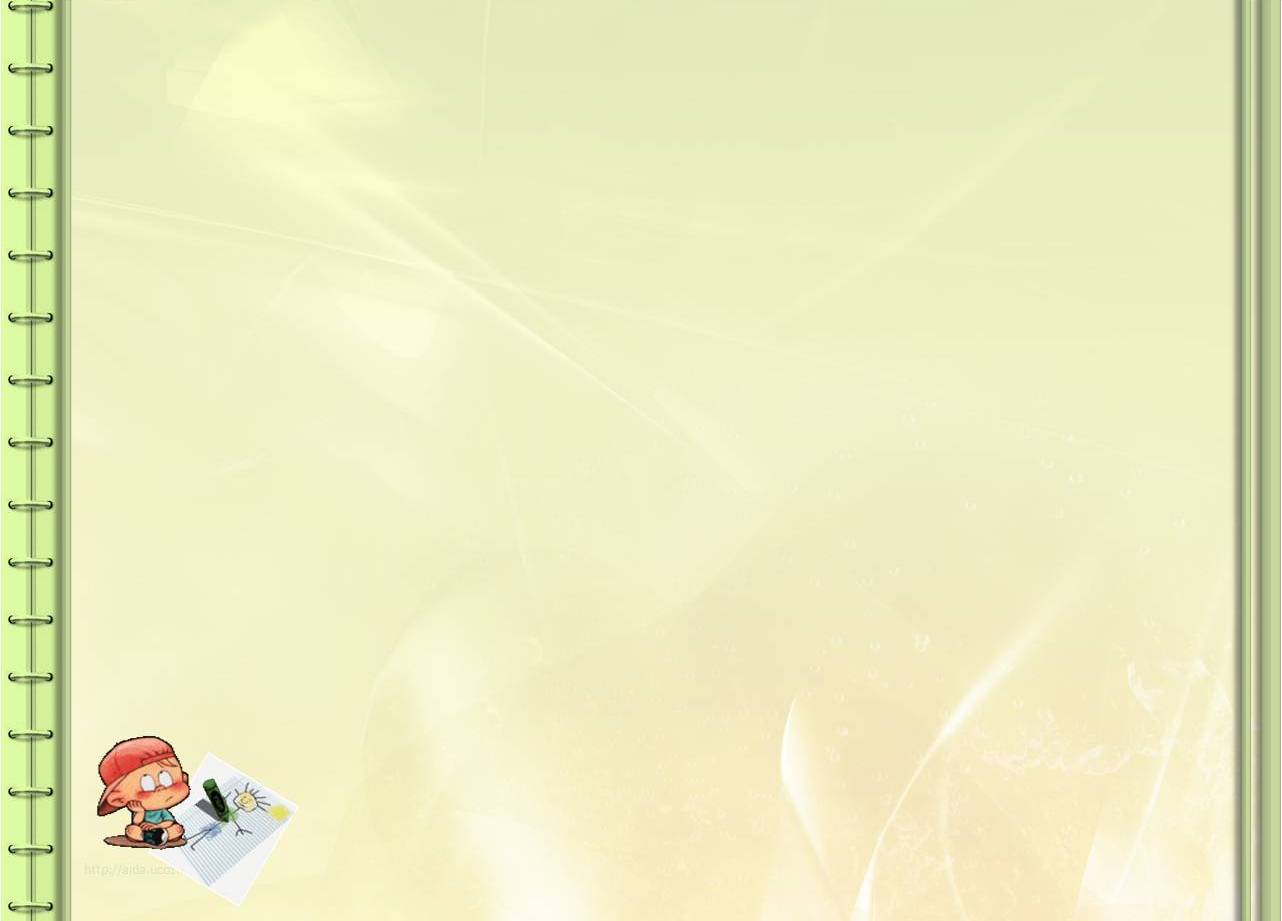 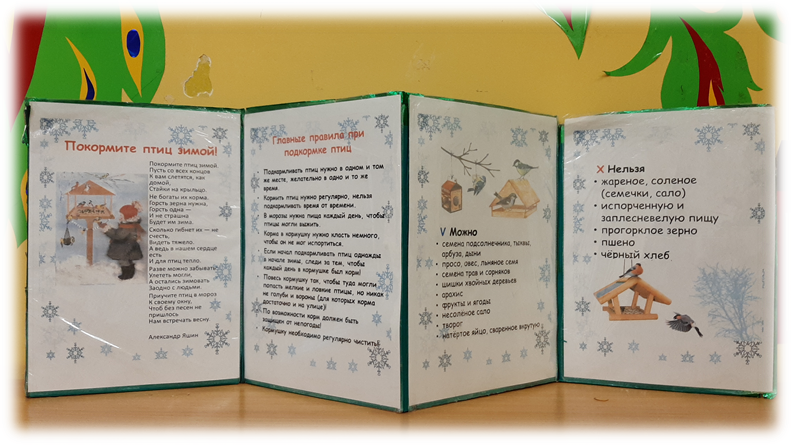 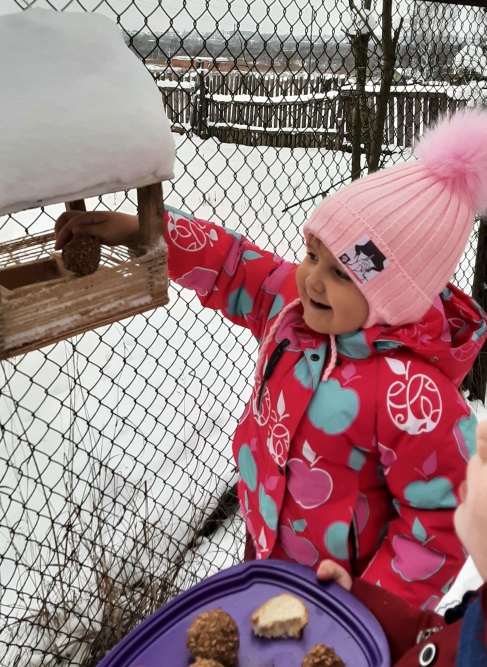 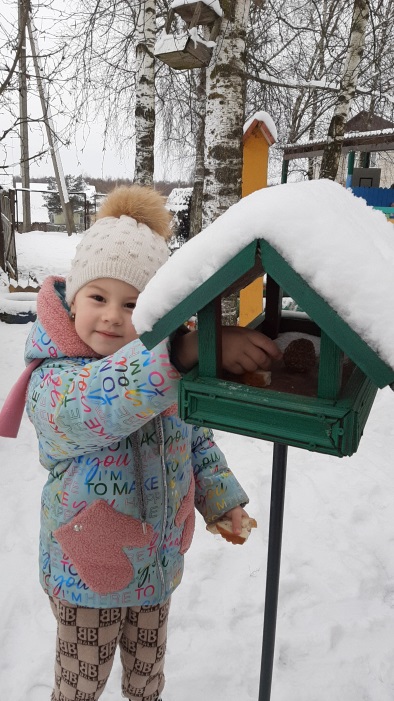 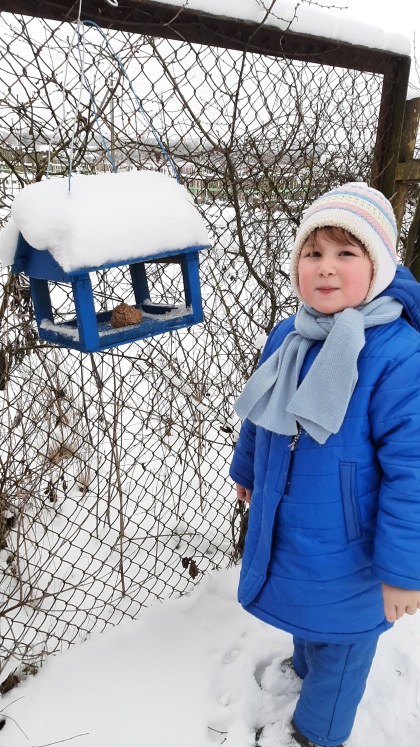 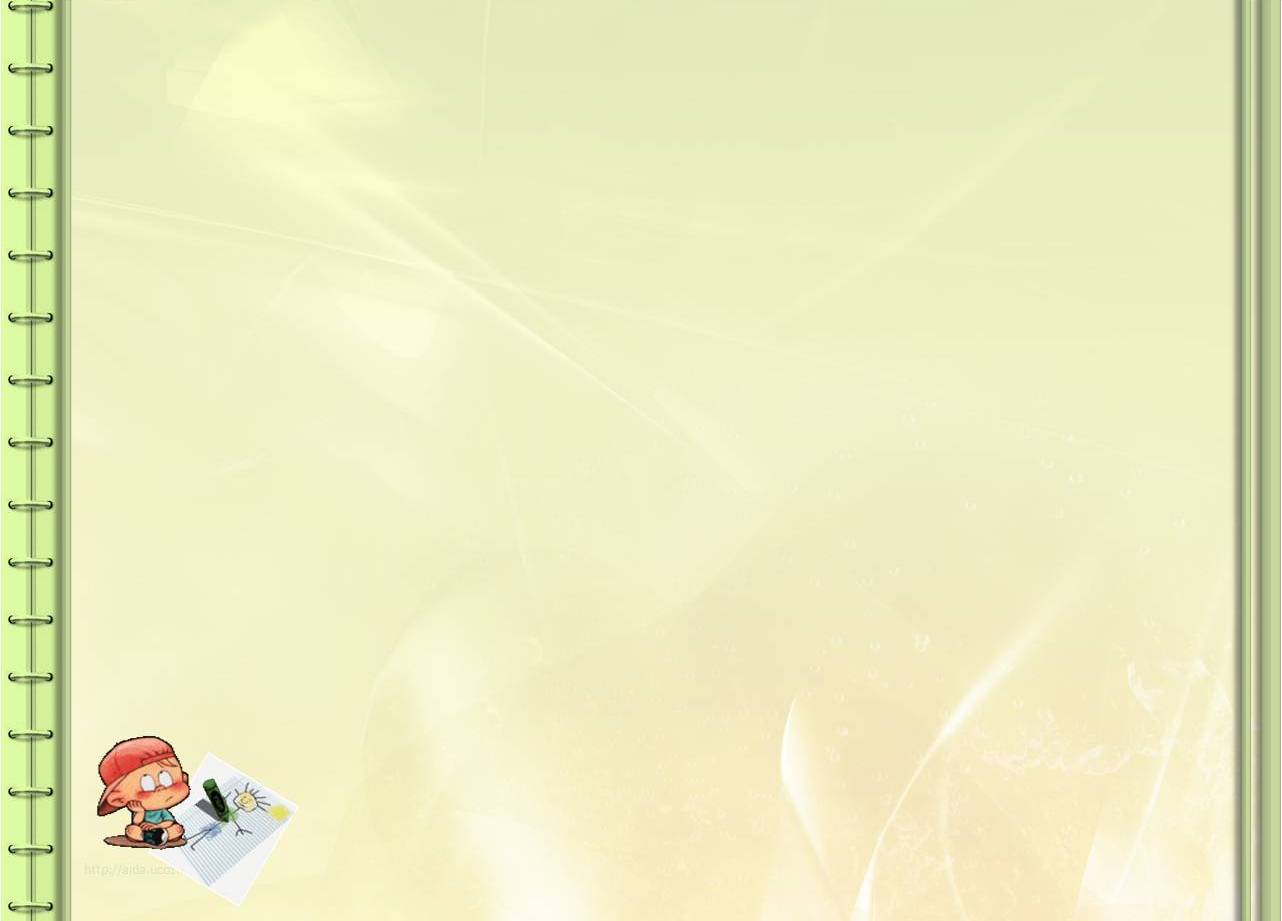 Продукт проекта:
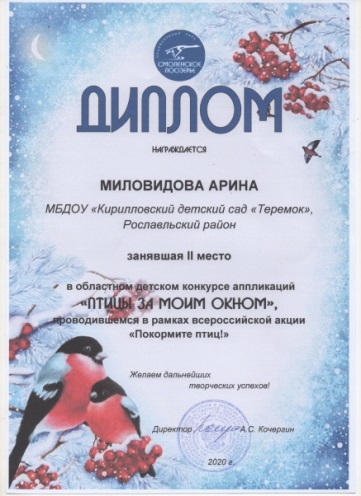 II место в областном детском конкурсе 
аппликаций «Птицы за моим окном»
Участие детей и родителей в акции «Покормите птиц зимой»
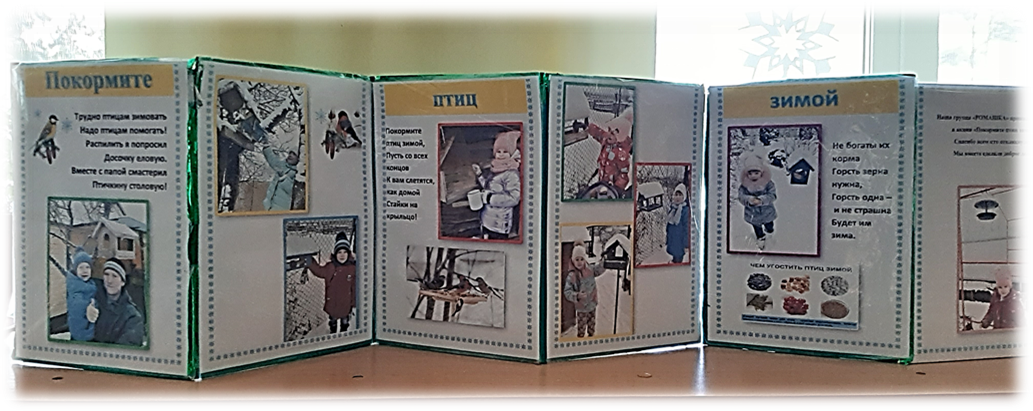 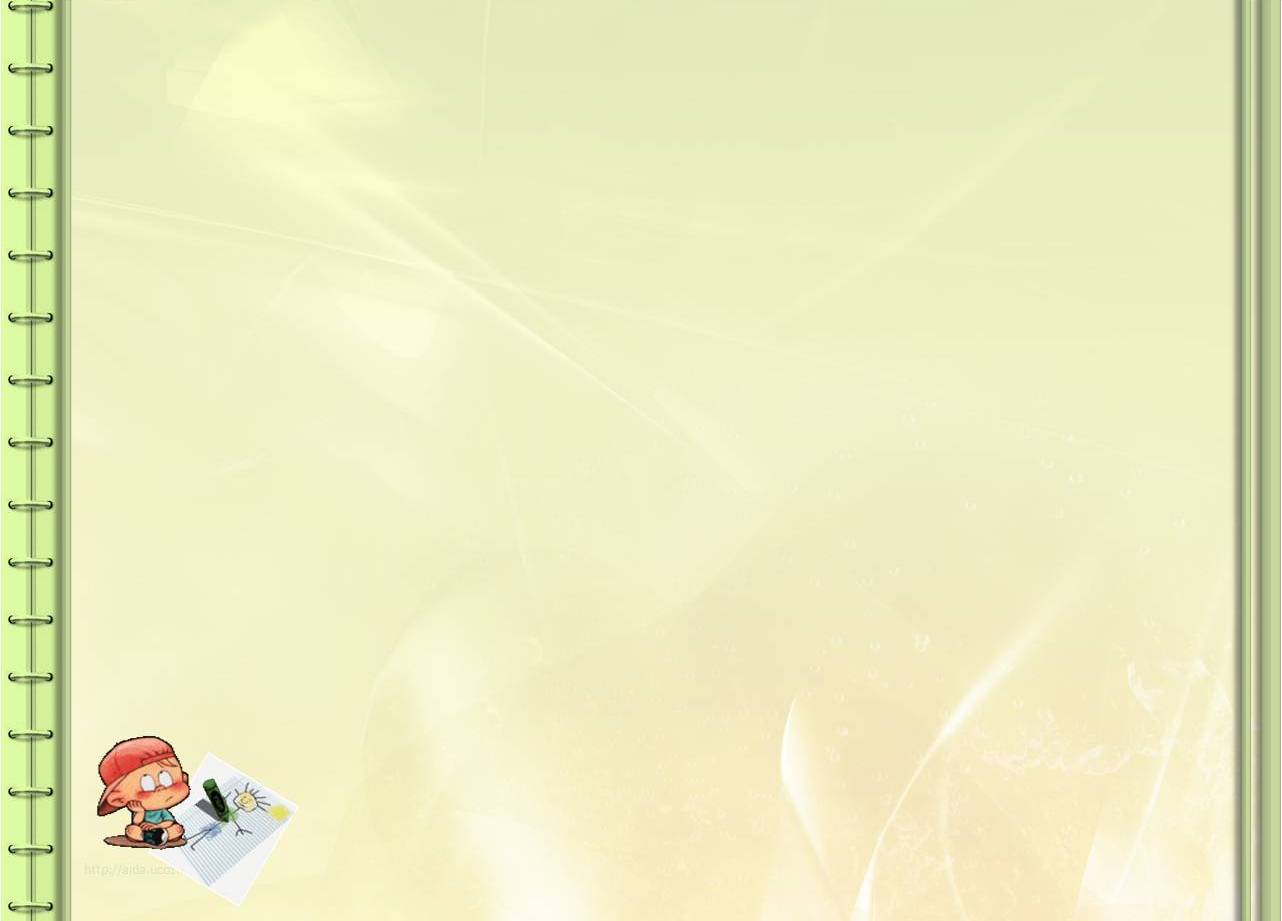 Проект «Наши добрые сказки»
Цель: Закрепление и систематизация знаний детей о русских народных сказках. 
Прививать любовь к русским народным сказкам  и их героям.
Тип проекта: познавательно-речевой
Сроки реализации: краткосрочный
Участники проекта: педагоги, дети младшая группа, 
родители.
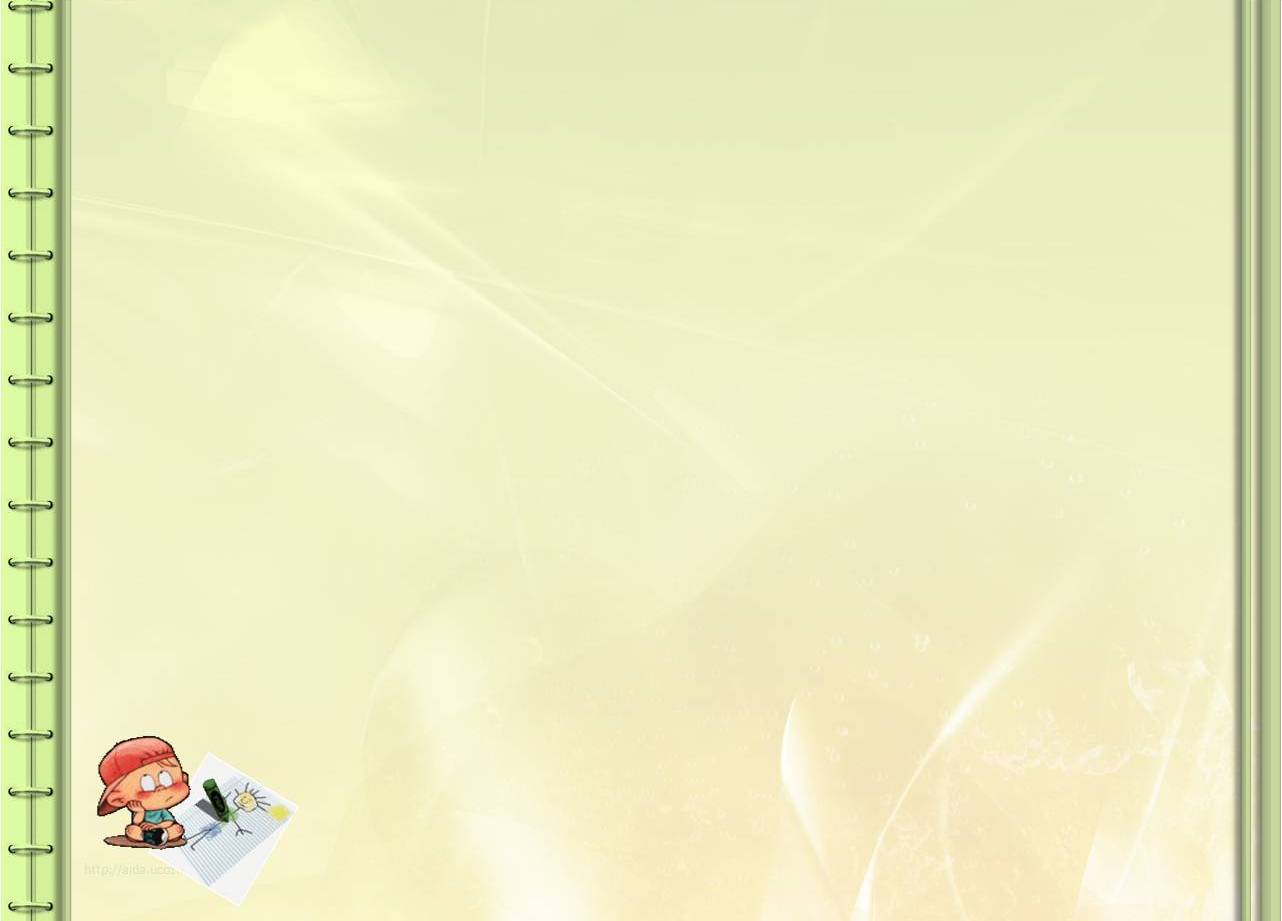 Подготовительный этап
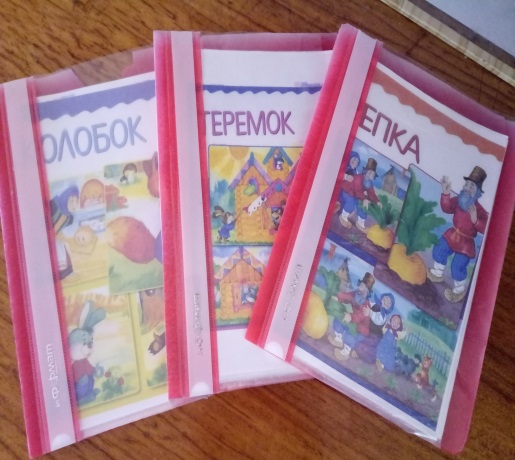 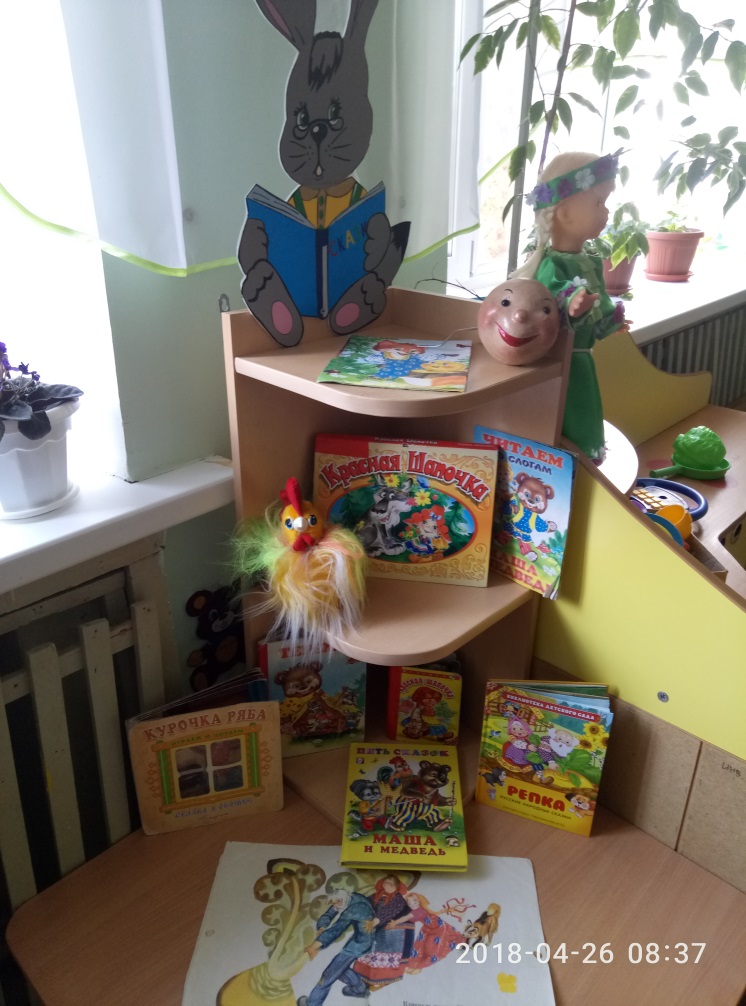 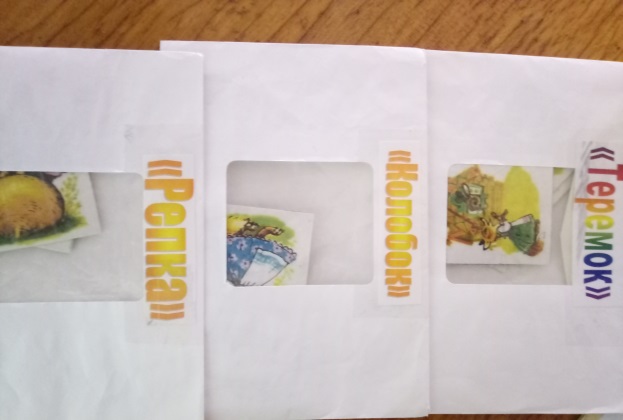 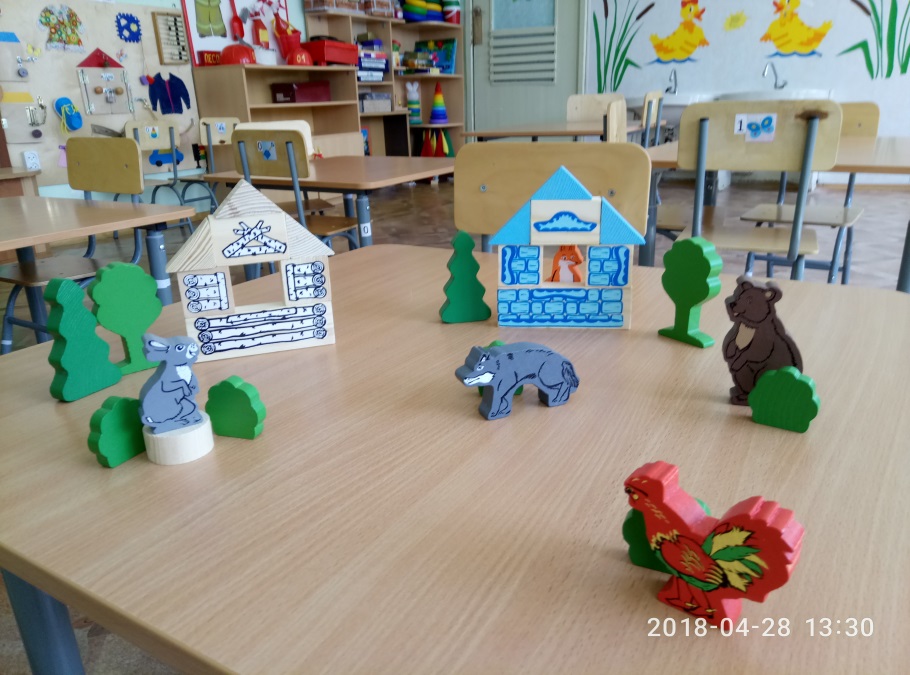 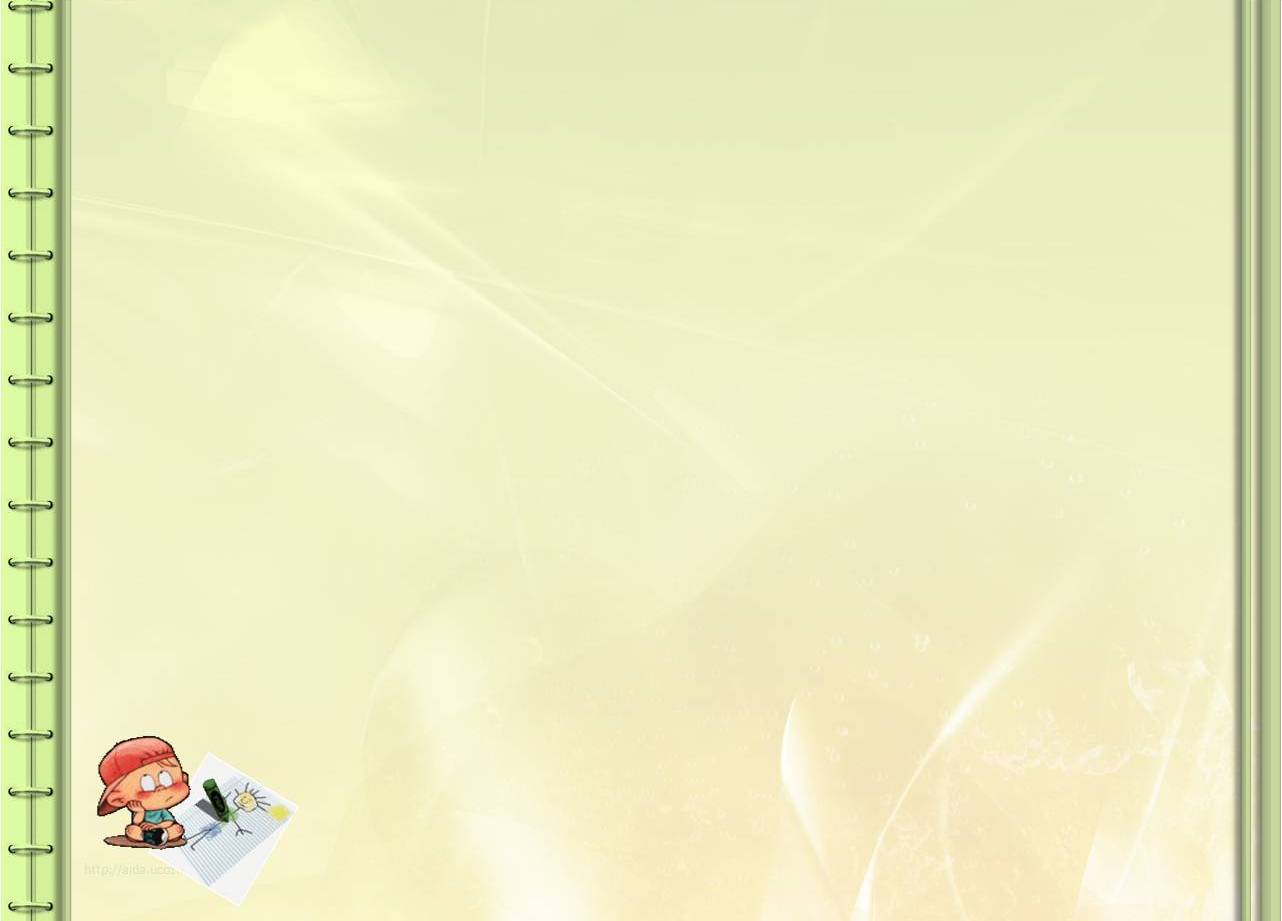 Основной этап:
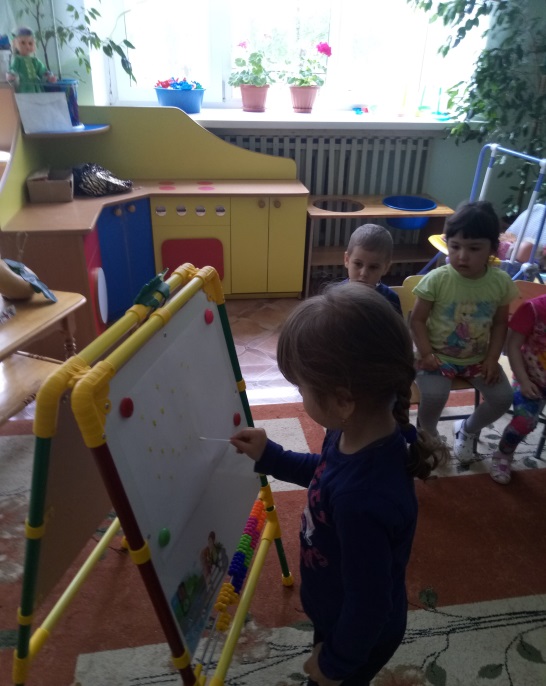 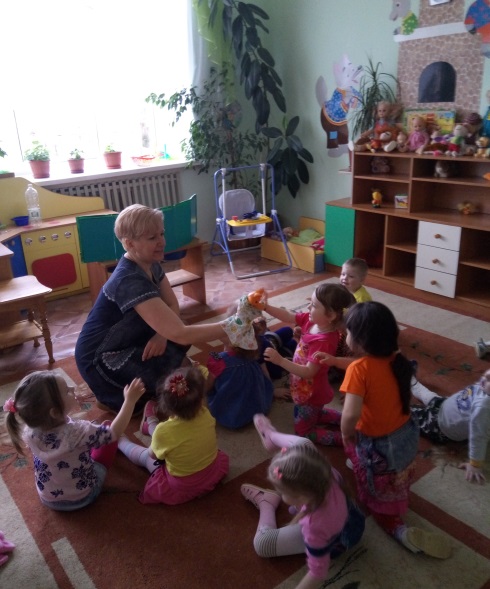 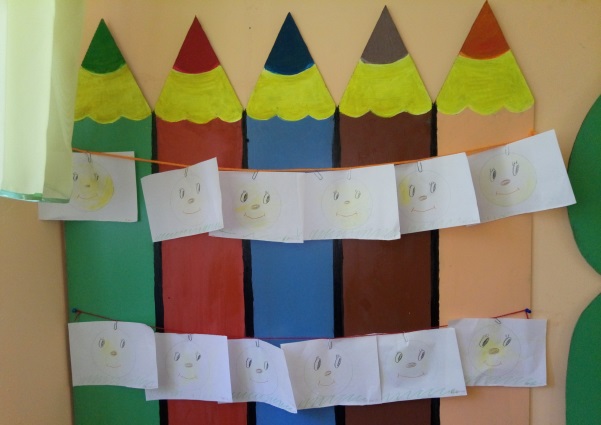 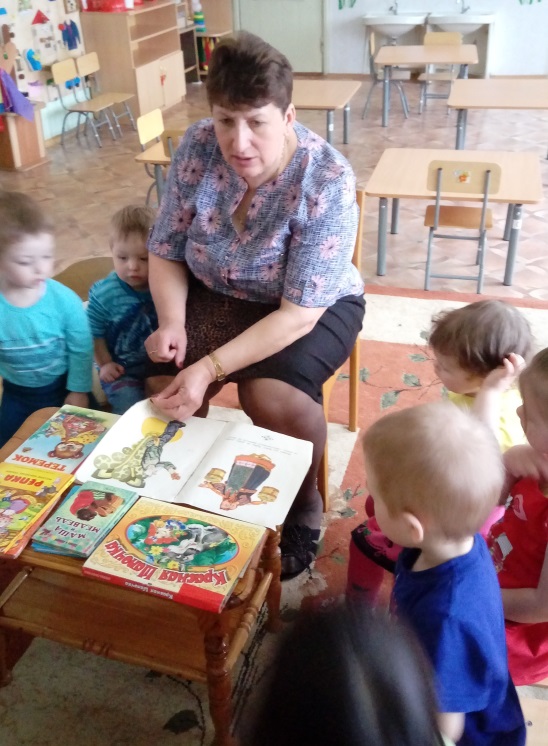 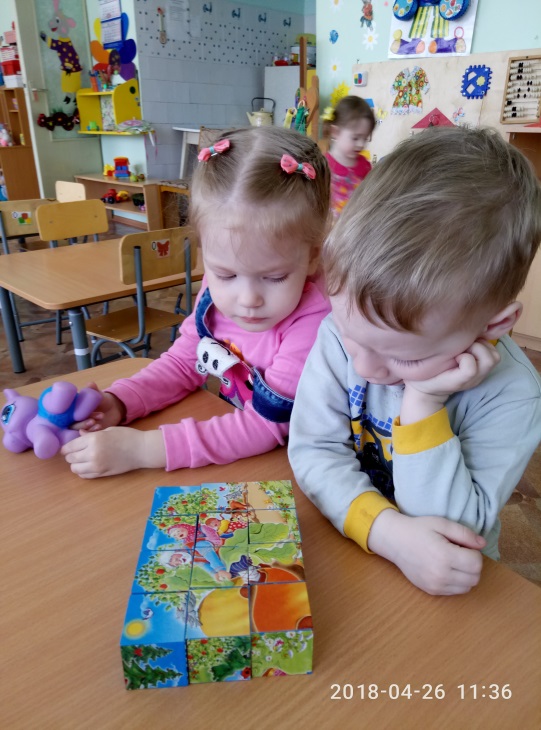 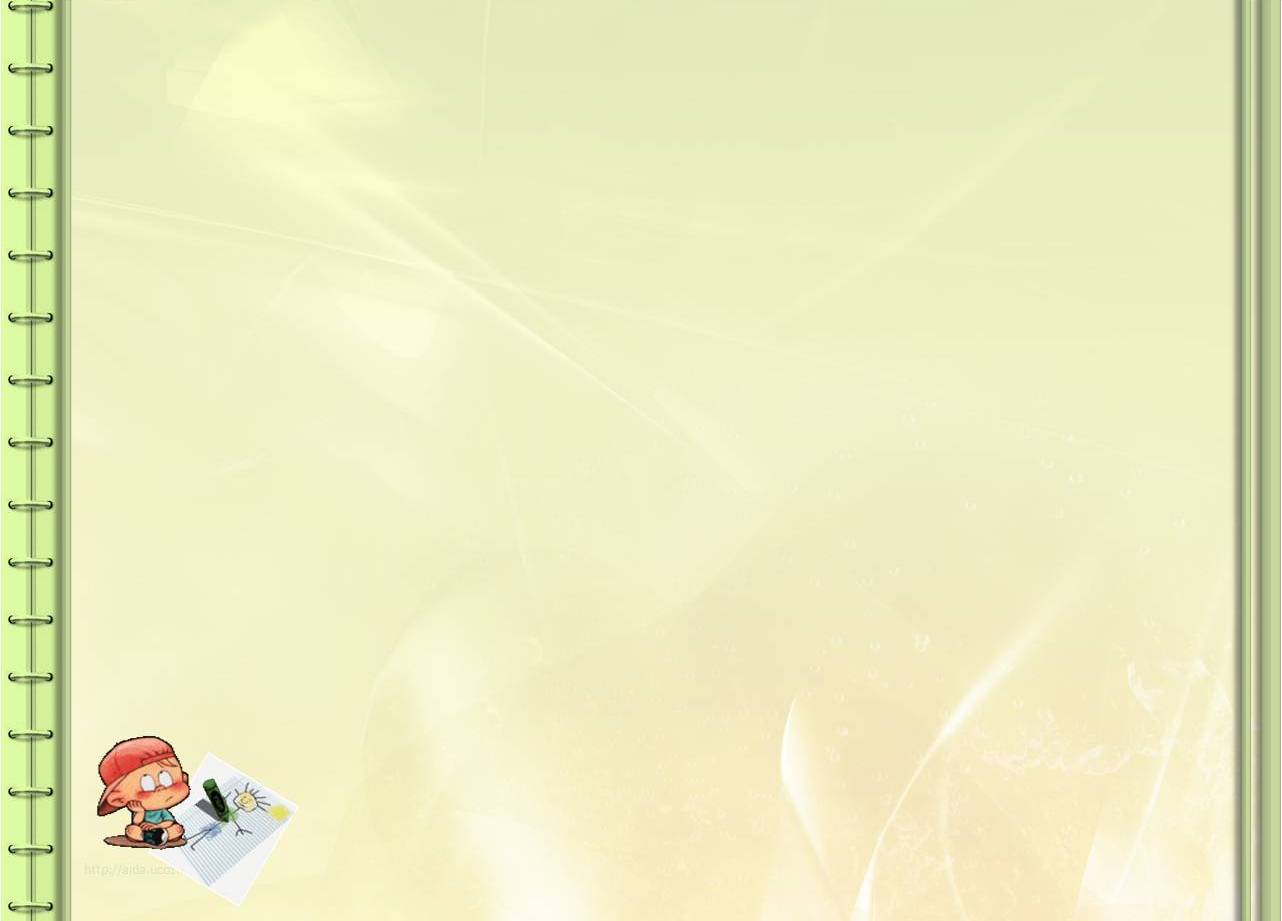 Продукт проекта:
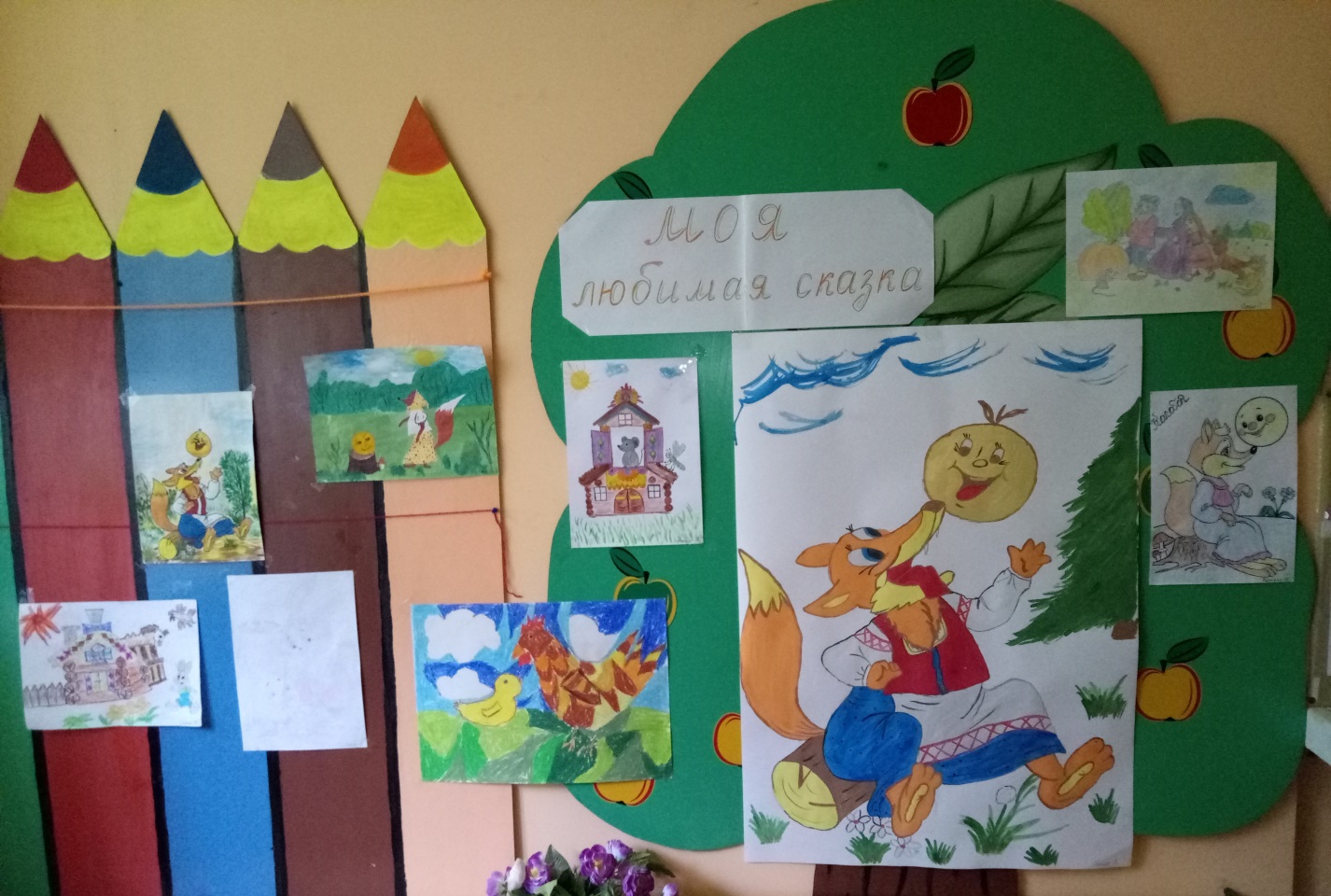 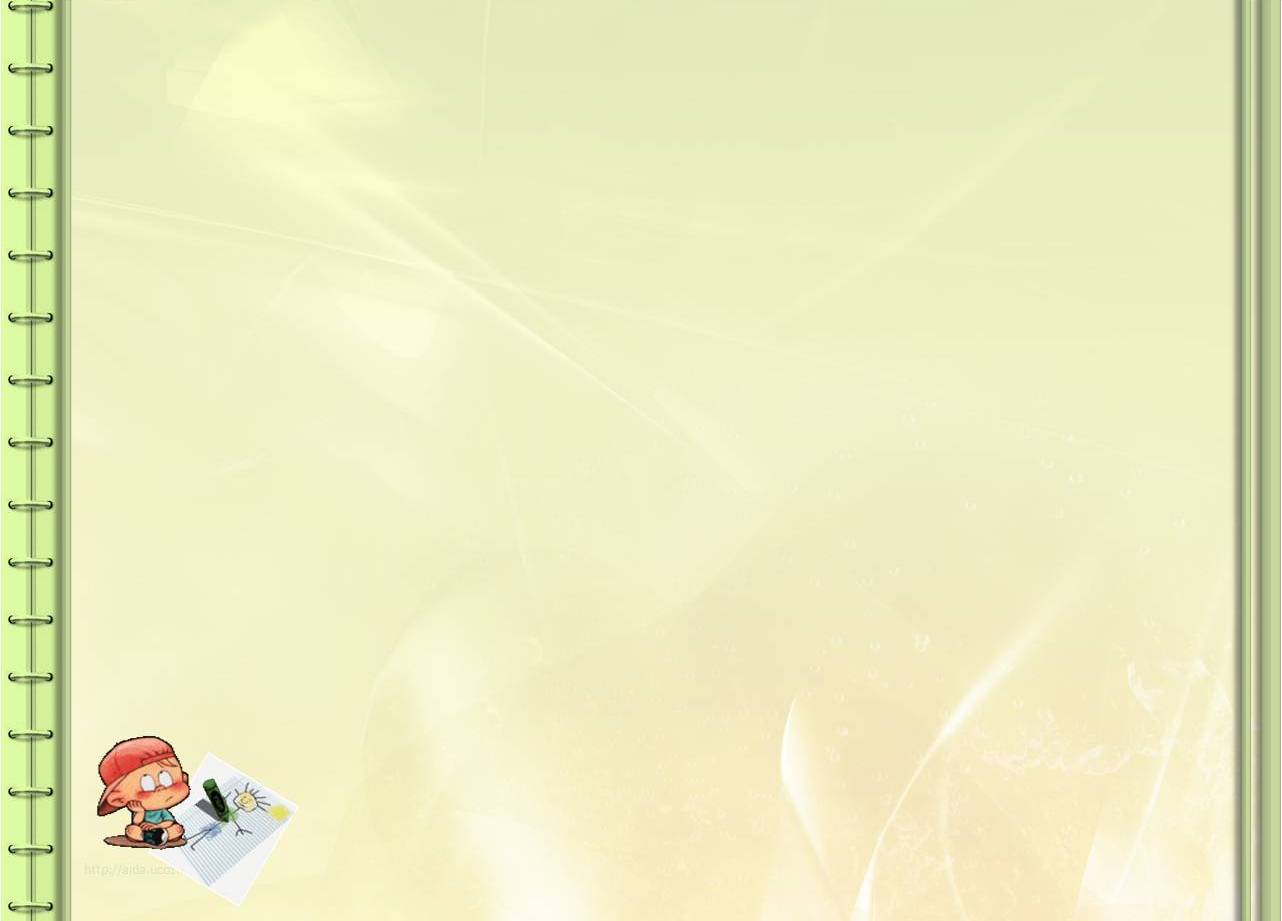 Организация деятельности по развитию проектной деятельности в ДОУ способствует развитию личности ребенка, 
сплочению педагогического коллектива, коллектива группы детей и их родителей, которые становятся активными участниками образовательного процесса.
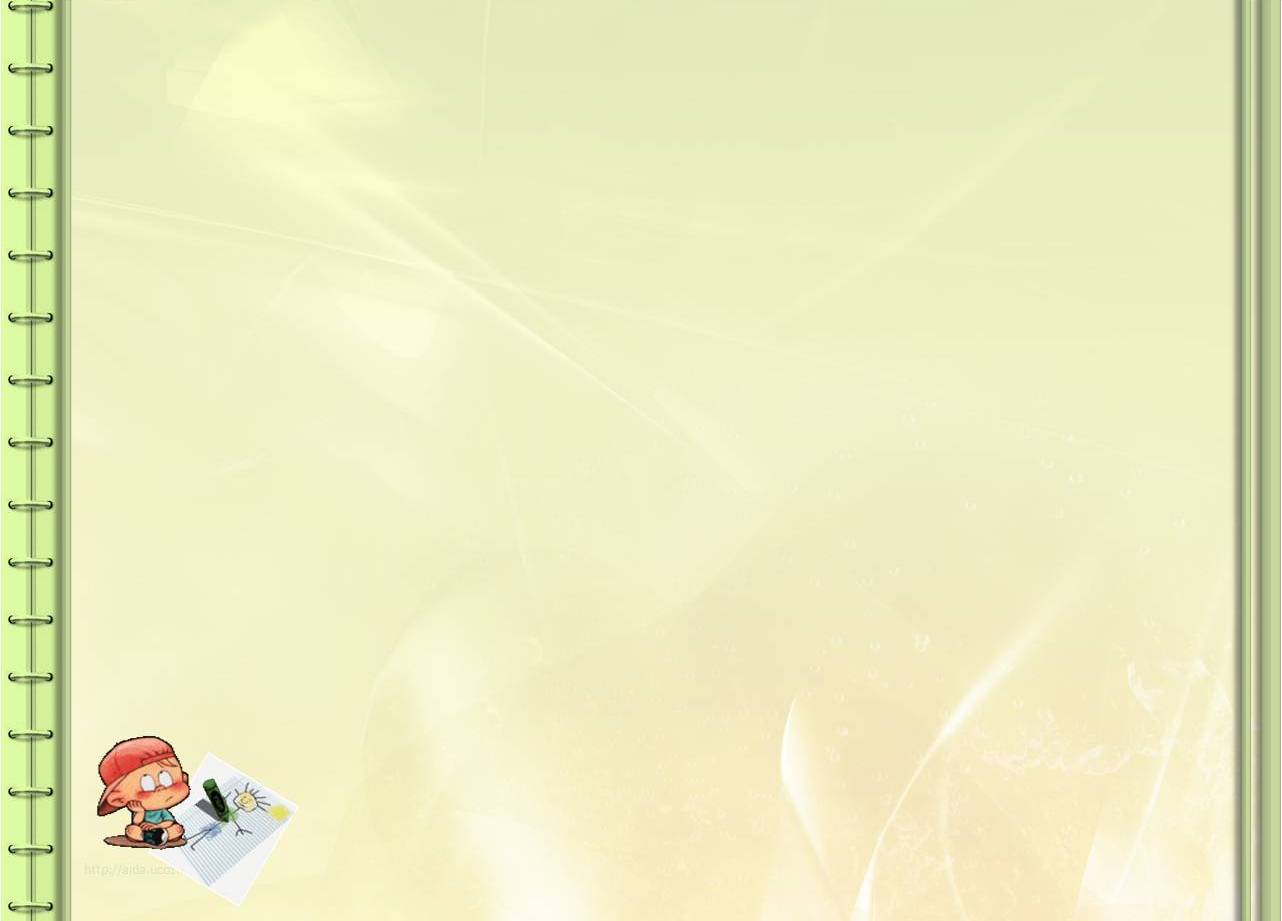 СПАСИБО ЗА ВНИМАНИЕ